Serie de Talleres del Valle de San Joaquin
Modelos de propiedad comunitaria
California CLT Network En colaboración 
con CNB Consulting
19 de enero, 2023 
Valley Dream Center, Fresno
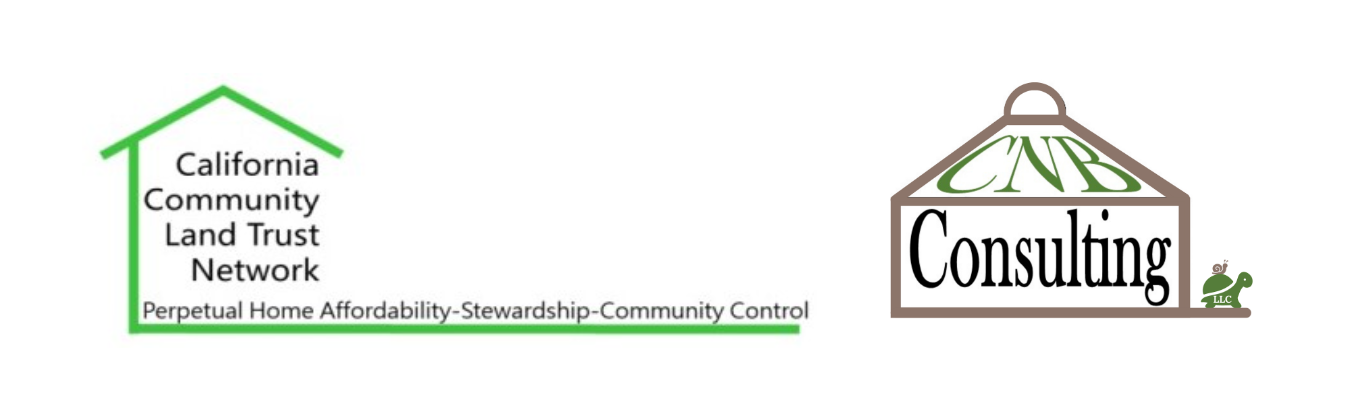 Presentamos a nuestra intérprete
Cristina Vallejo-Cruz
Normas sobre el Covid
[Speaker Notes: NEEDS WORK]
Estamos en tierras Yokuts no cedidas
[Speaker Notes: Welcome & Land Acknowledgement]
Orientación/Agenda
1. Presentaciones, incluida una breve introducción de las organizaciones/proyectos 
2. Descripción general de los modelos, incluidos ejemplos
3. Conversaciones de trabajo específicas del proyecto
4. Informe y resolución de problemas
Esta serie de talleres es posible gracias a la 
SJV Funders’ Collaborative y a Smart Growth CA
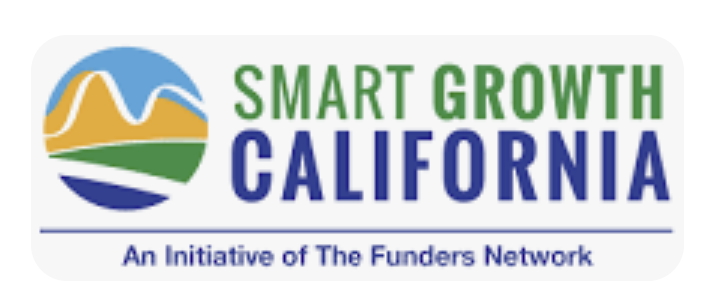 [Speaker Notes: Orientation Day + Intros sedgway]
Intros: CNB Consulting
Nicole Celaya
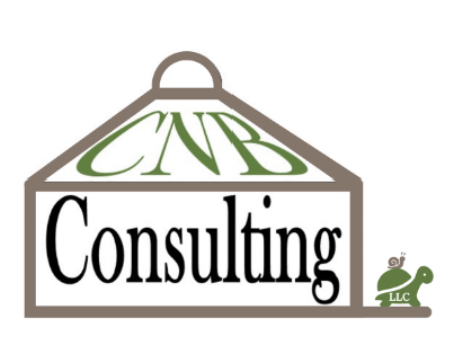 Intros: CA Community Land Trust Network
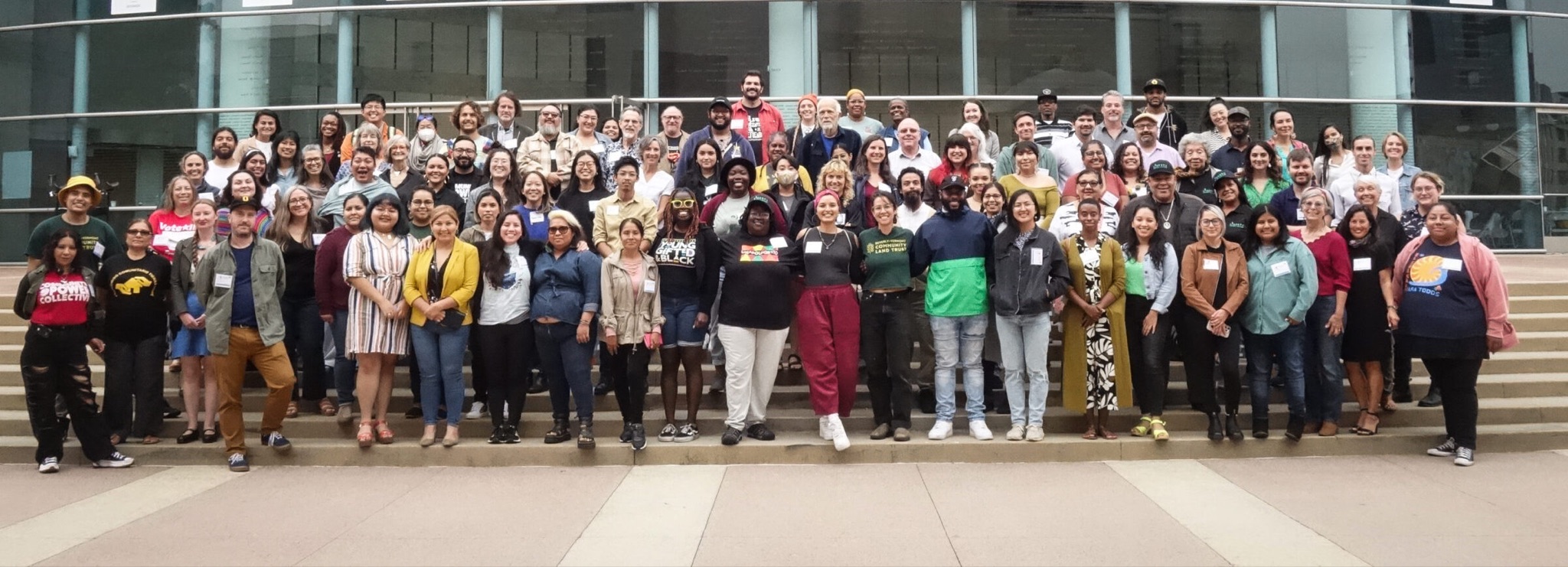 Leo Goldberg, Co-Director
Lydia Lopez, Co-Director
Kim Thompson, Principal, Kim Thompson Consulting
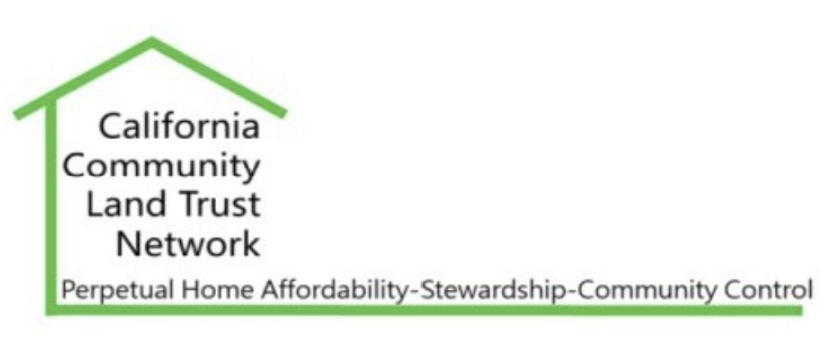 Presentaciones
Nombre, su organización y ubicación
Almuerzo
12:30 - 1:15
Intro: análisis del entorno del SJV
Análisis de modelos de propiedad comunitaria
Diversidad de proyectos, diversidad de barrios/comunidades
Cómo estos (u otros modelos de propiedad comunitaria) pueden adaptarse a las necesidades y deseos de su comunidad
[Speaker Notes: Lydia: slides 8 - include first & second speaker Intro’s]
Intro: análisis del entorno del SJV
Bienes de la comunidad
Desafíos para promover la propiedad comunitaria en el SJV
Recomendaciones basadas en entrevistas realizadas
[Speaker Notes: Lydia: slides 8 - include first & second speaker Intro’s]
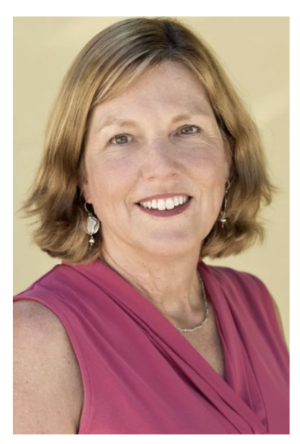 E. Kim Coontz, Directora Ejecutiva
Centro para el Desarrollo de Cooperativas de California
CooperativasUna alternativa a la normalidadE. Kim Coontz
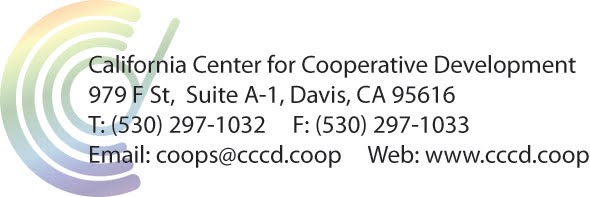 Centro para el Desarrollo de Cooperativas de California
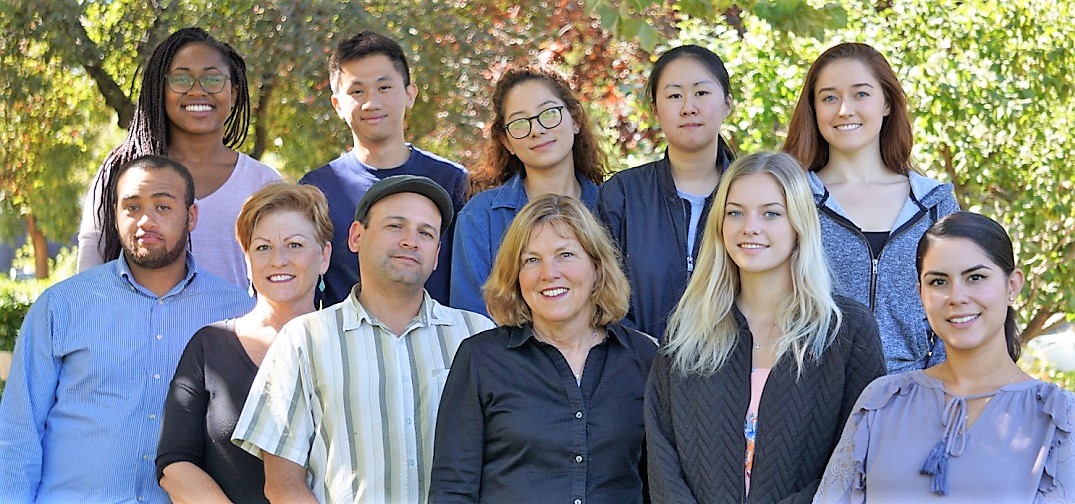 Misión
Promover las cooperativas como un modelo de negocio vibrante para abordar las necesidades económicas y sociales de las comunidades de California.
14
[Speaker Notes: Programs: 
Food and Agriculture
Housing
Worker cooperatives, such as: 
Artists and artisans (NOTE:  ARTISAN COOPS ARE NOT WORKER COOPs)
Services: home health care, cleaning.
We assist in establishing new co-ops—in planning and start-up. We also provide assistance to established co-ops—including board governance training.]
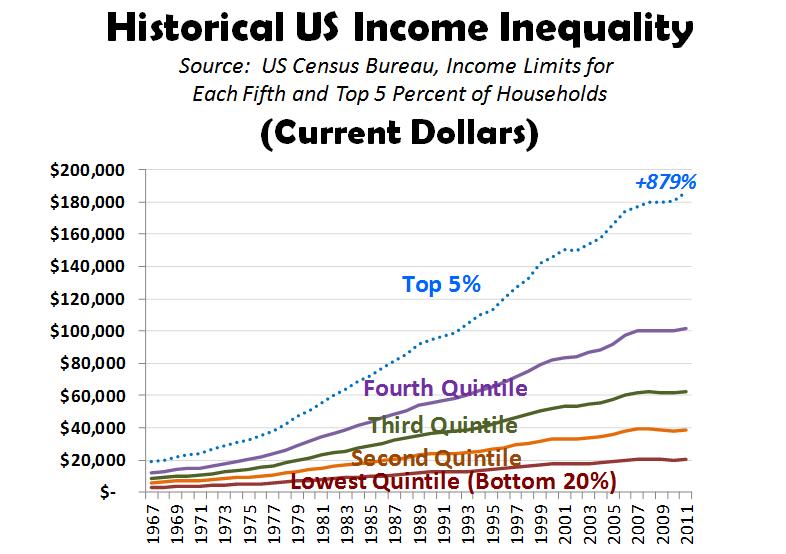 15
[Speaker Notes: Chart shows 44 years, a Widening Gap Between rich, particularly the top 5% and the rest of us.]
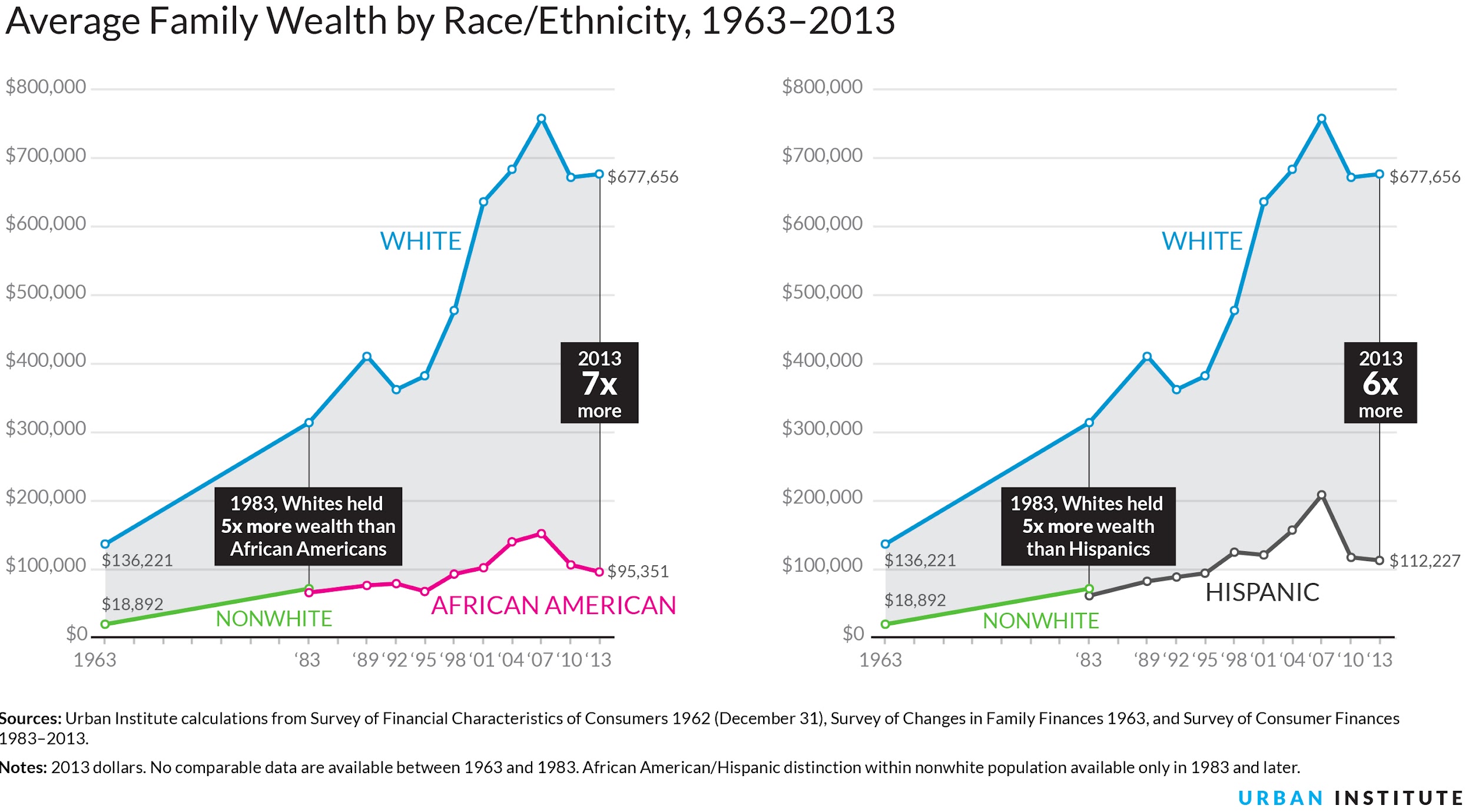 16
[Speaker Notes: And inequality is not color blind!]
17
[Speaker Notes: This inequality is not because most of us are lazy!  An even though we are more productive than ever—we are not benefitting, corporations are!]
Desarrollo Económico Tradicional para Personas Privadas de Derechos o Desempoderadas
Ayuda en la búsqueda de empleo 
Entrevista y habilidades relacionadas
Capacitación Laboral
Vivienda de alquiler de protección oficial

¿¿¿TRANSFORMATIVO???
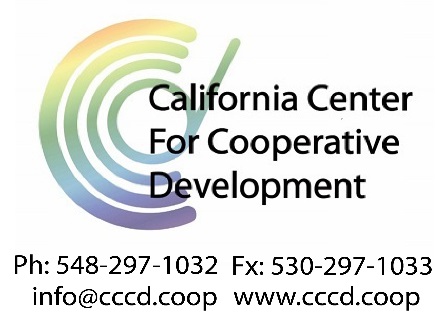 18
[Speaker Notes: Search—How to look—computer….—Interview & Related—Etiquette,
help with resume; clothes for interview, interview skills…  Skills—Solar; Construction…. BUT—this lands a person in a system that is unlikely to lead to true change]
¿Qué es una cooperativa?Una cooperativa es un negocio que proporciona un servicio a sus miembros al costo
La empresa es propiedad y está controlada democráticamente por sus miembros para su beneficio social y económico común
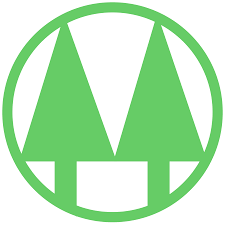 ¿POR QUÉ ESTE MODELO?
Bien establecido; comprobado con el tiempo
EMPODERAMIENTO: Los miembros son propietarios y los que controlan 
Gobernanza democrática
Distribución equitativa: beneficios, vivienda
Continuar con el propósito centrado en los miembros
El modelo está diseñado para incorporar transiciones de membresía y crecimiento
Desarrolla una economía local
ALTERNATIVA a las operaciones de siempre
20
[Speaker Notes: Empowerment--Members= Workers, Farmers, Residents….
Equitable Sharing=related to type of coop
Membership Changes … Housing transitions, new jobs in a worker coop as business grows..]
'Sectores' cooperativos
30 mil cooperativas en los EE. UU. hoy en día en numerosas industrias
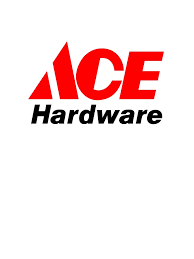 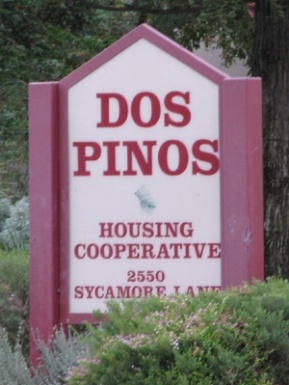 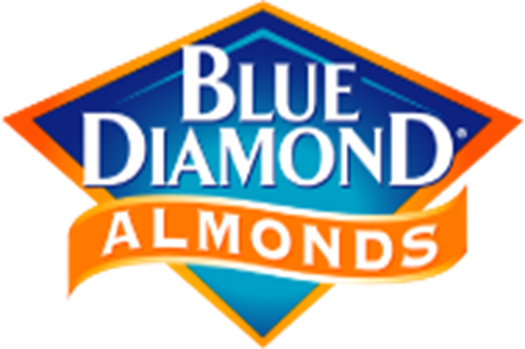 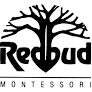 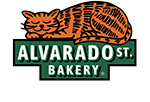 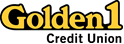 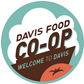 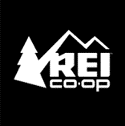 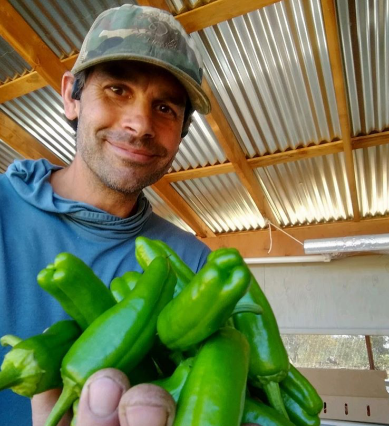 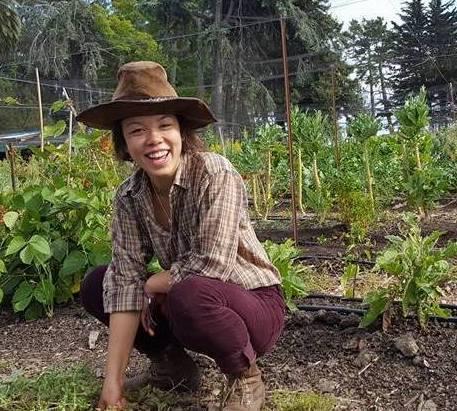 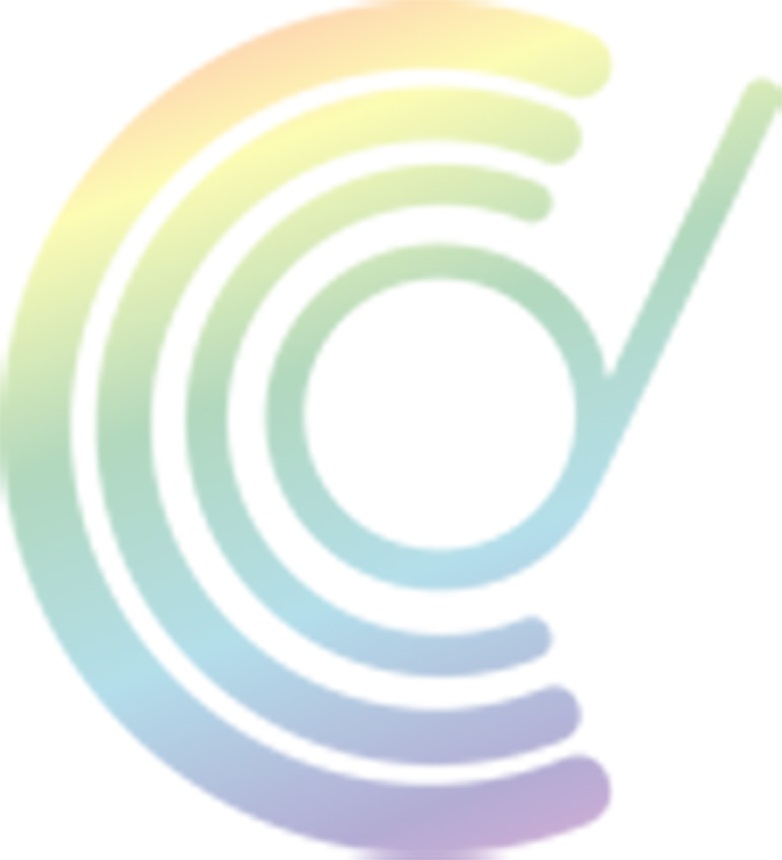 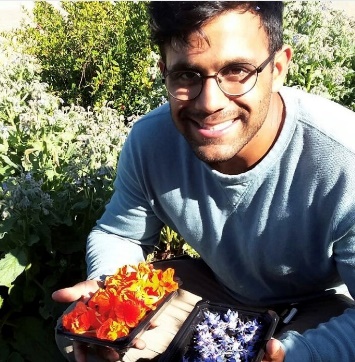 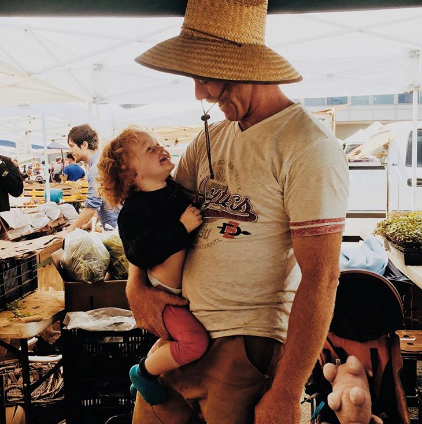 Cooperativas Agrícolas
Cooperativas Agropecuarias        Por diseño, sólo los productores/agricultores pueden ser miembros (límite para las empresas no miembros)- Cooperativas gobernadas por muchos gobiernos estatales y nacionales incluido el IRSCooperativas del siglo:
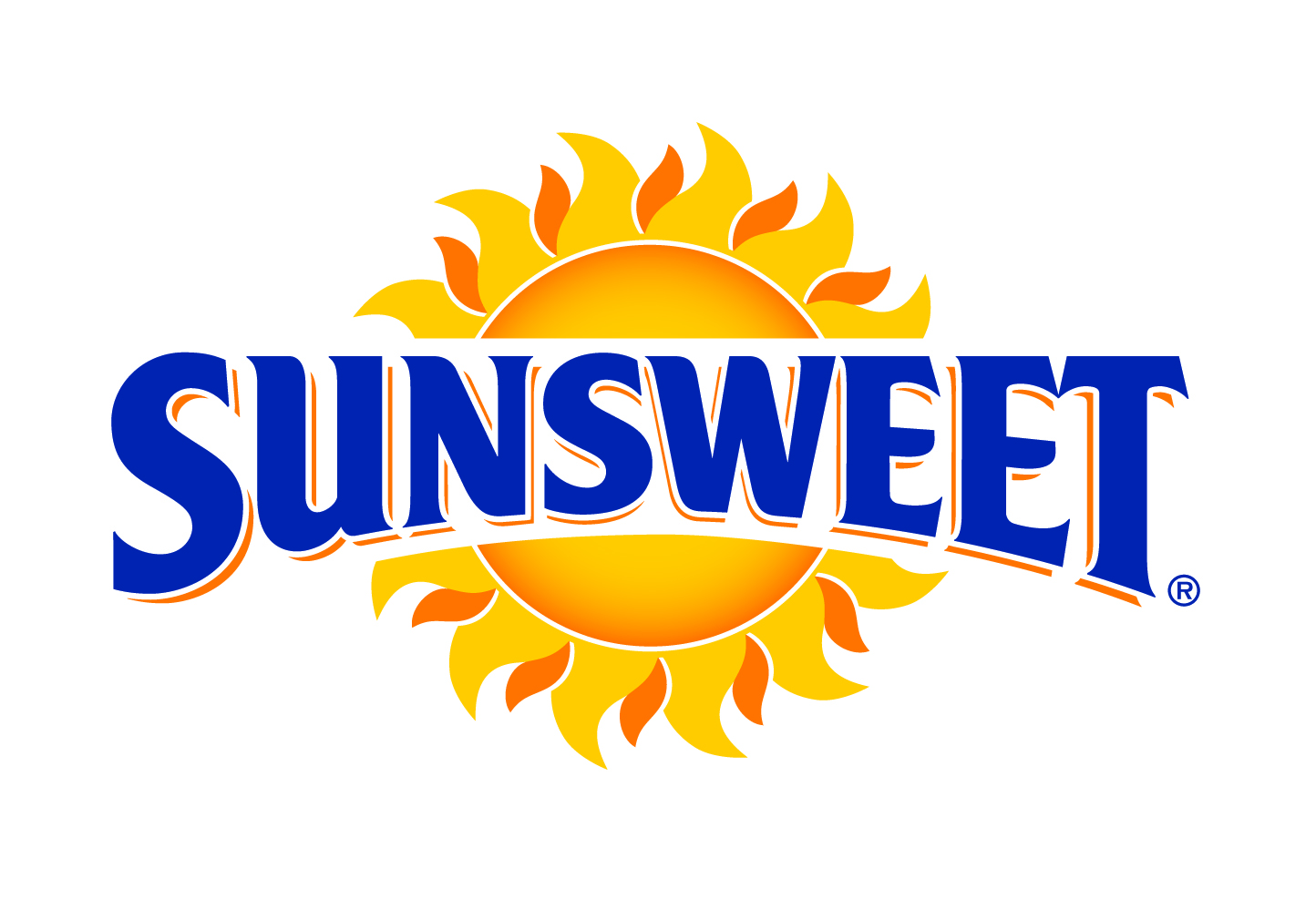 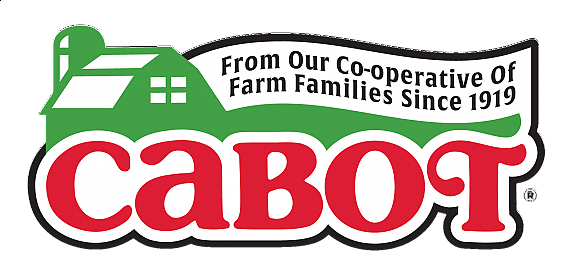 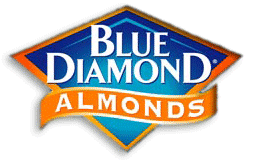 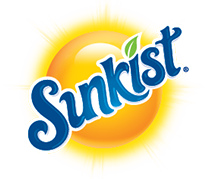 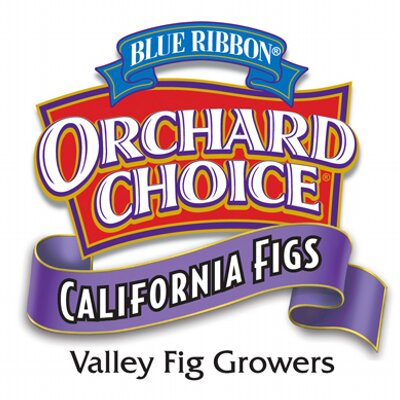 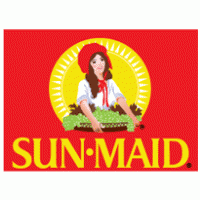 23
[Speaker Notes: What are the commonalities here? 
- Mostly non-perishable
- Requires value added processing]
Tipos de cooperativas agrícolas
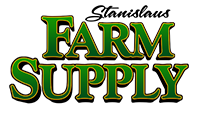 Abastecimiento
Servicio
 

Marketing y Procesamiento
Granjas cooperativas de trabajadores
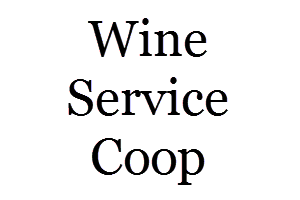 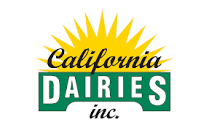 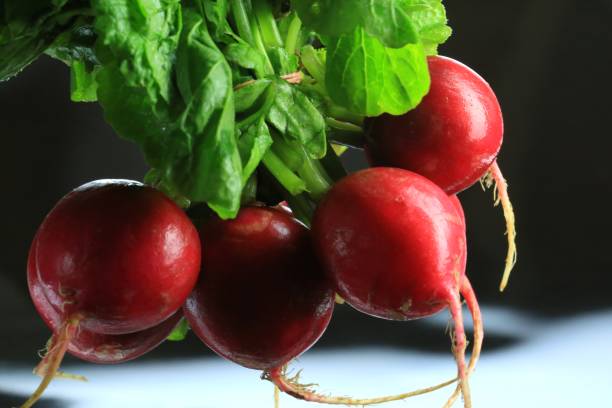 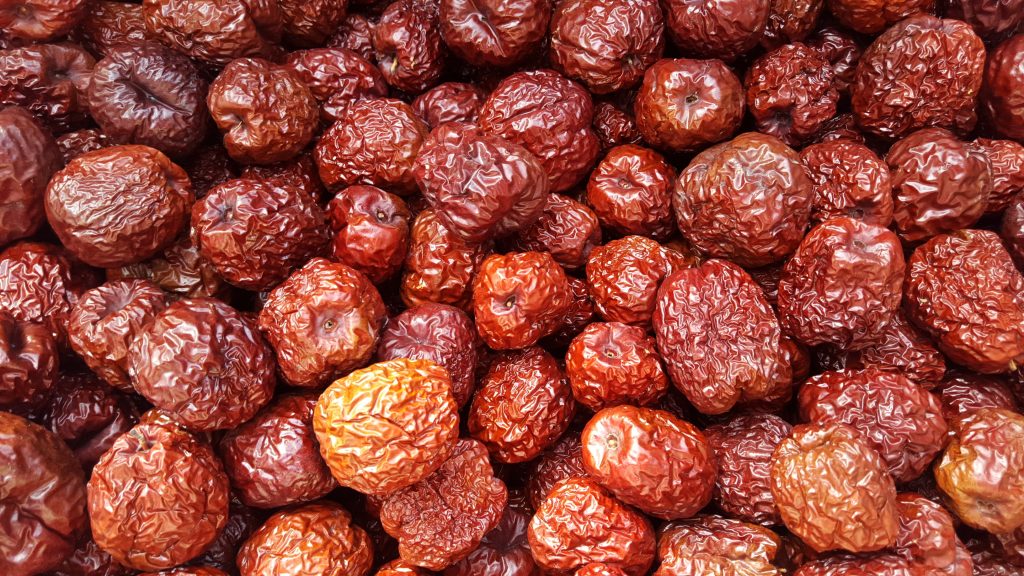 SDGG
Hi Desert Jujube Cooperative
Lucerne Valley, California
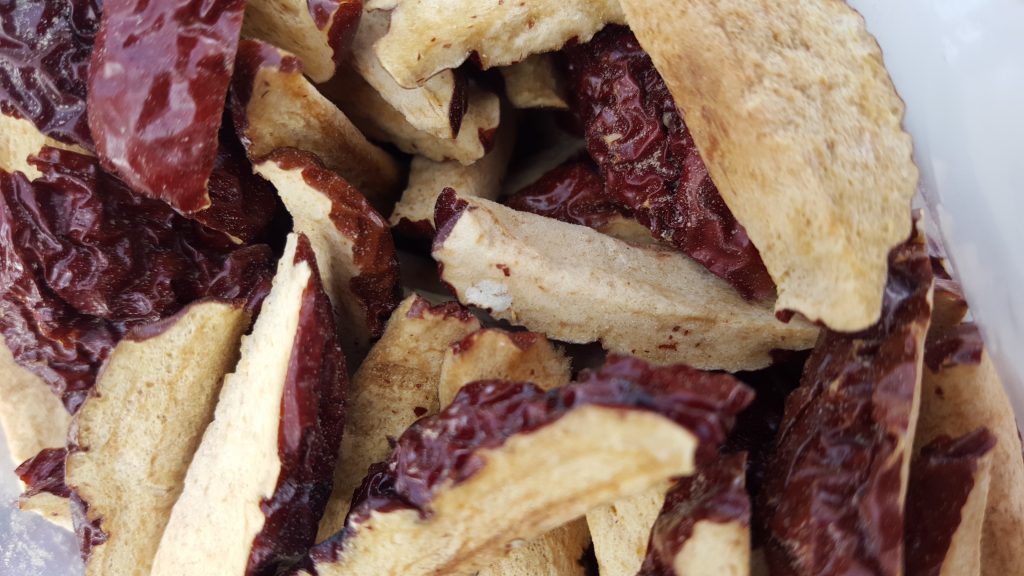 CLT's en la Agricultura
Un nuevo Fideicomiso de Tierras Comunitarias
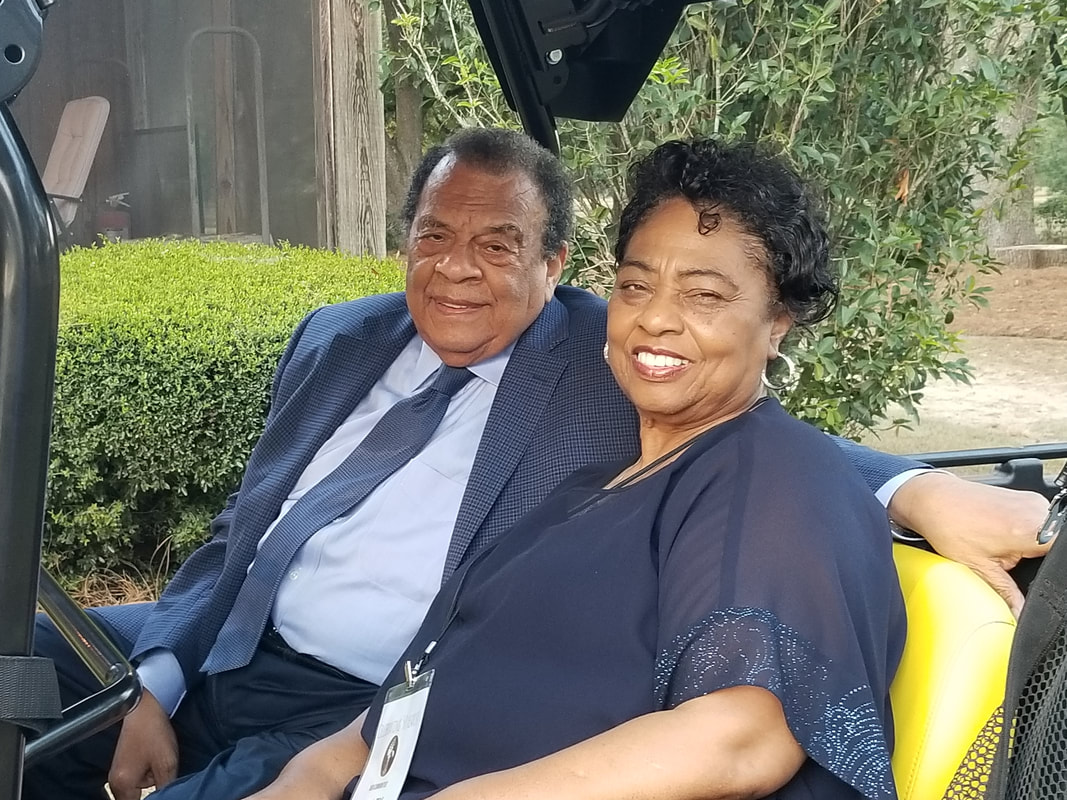 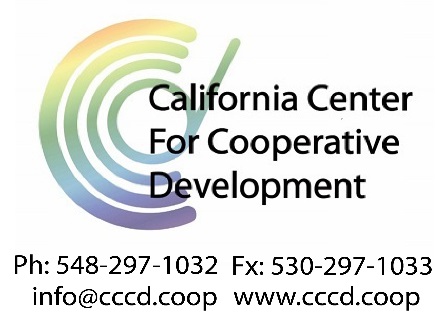 26
[Speaker Notes: Formed in 1970’s funded by black farmers –creating 10 renewable leases on land for Shared Stewardship of Land. /denied federal assistance provided to other farmers & land trust and lost farm in 1985, Decades late won lawsuit Won $15 million lawsuit  to re-establish land trust in new form]
Housing Cooperatives
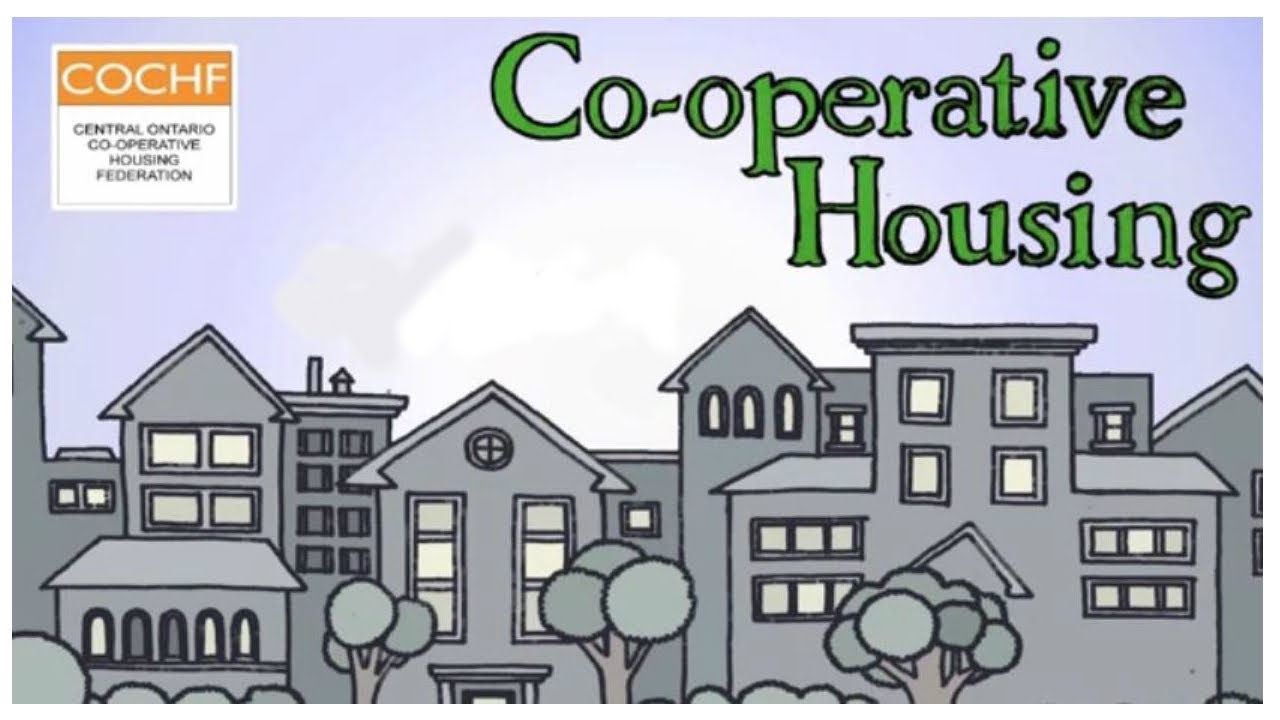 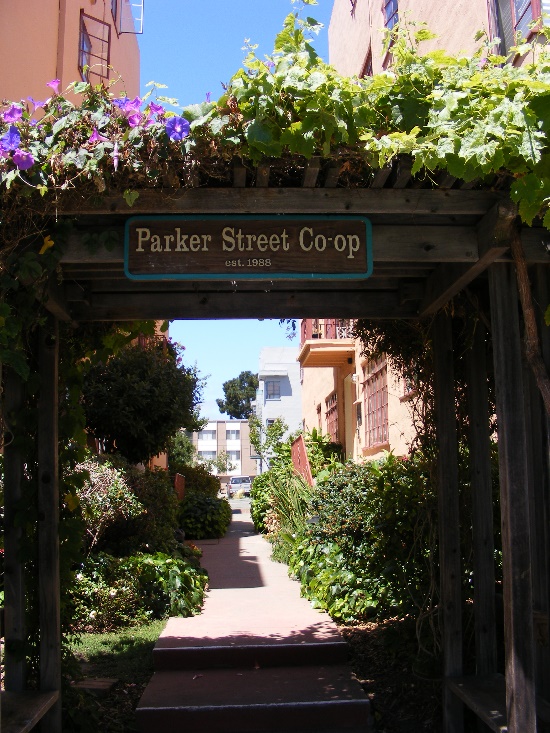 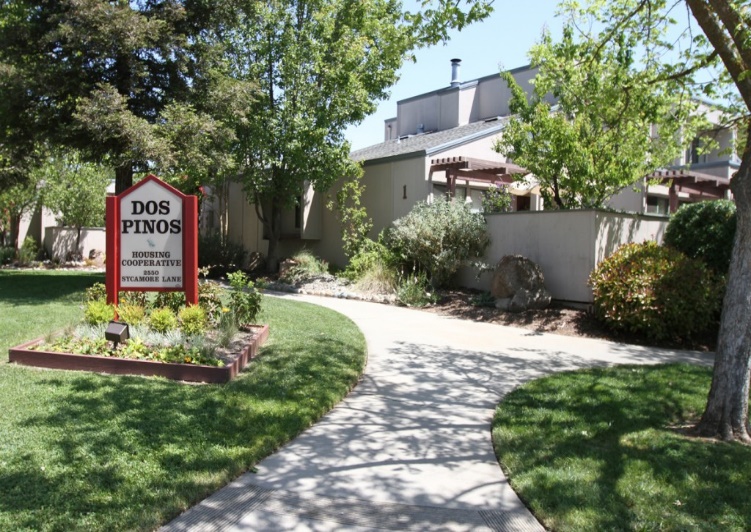 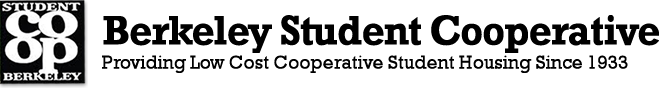 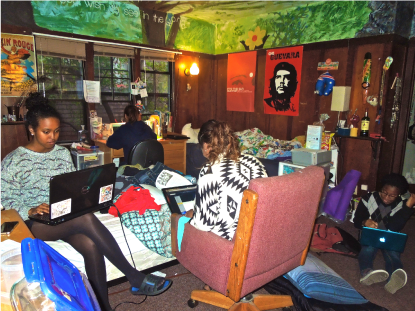 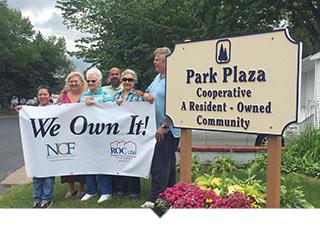 27
Crisis de la vivienda: disminución de las oportunidades para la propiedad de la vivienda frente a la vulnerabilidad del alquiler
HOUSING CO
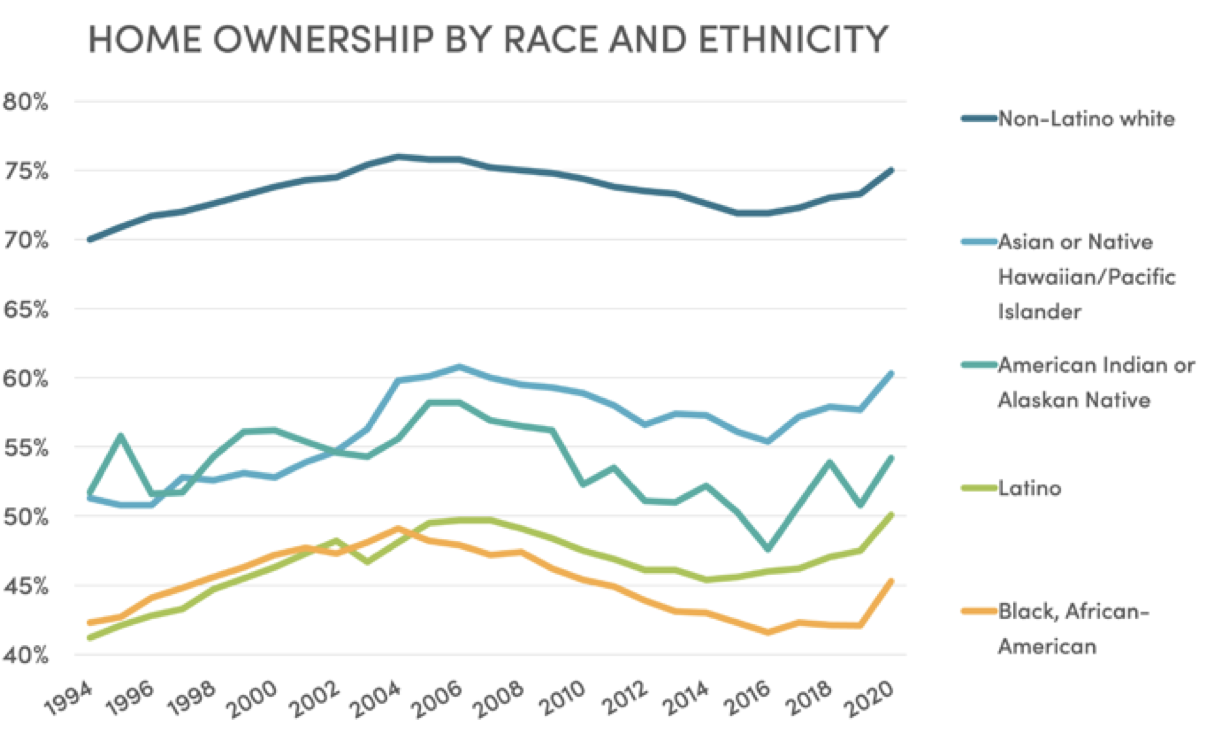 28
Cooperativa de Vivienda de Capital Limitado(LEHC)
HOUSING COOPS
El tipo de construcción puede variar
La propiedad se facilita a través de una corporación cooperativa y cada hogar posee una parte igual
Cada hogar está ocupado por el propietario y tiene un derecho de ocupación a una casa / unidad en particular
Gobernado democráticamente: Cada hogar tiene 1 voto
Asequibilidad continua al 
     Limitar el capital al 10%
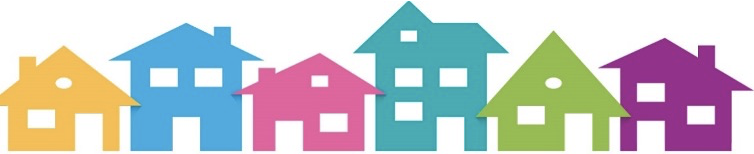 29
ventajas de LEHC
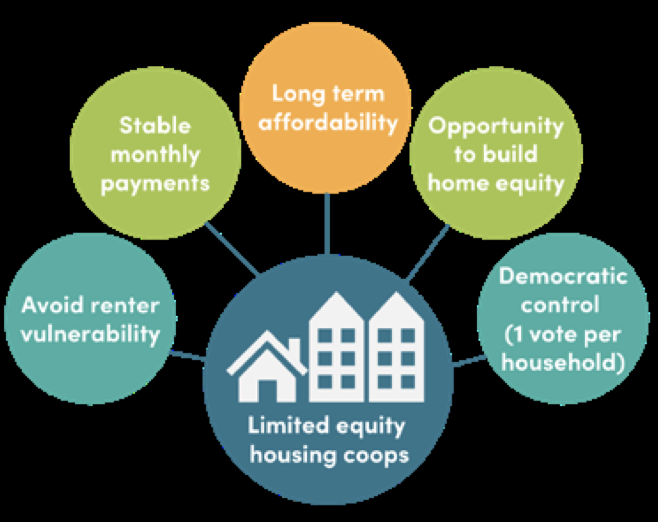 30
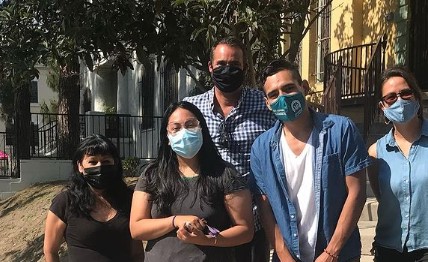 BCLT: Señoras for Housing Cooperative
BVCLT Trabajó con residentes que luchan con un propietario problemático
BVCLT usó el $ de la ciudad de Los Ángeles para comprar el edificio y el terreno con planes de transferir el edificio a los residentes
Los residentes compran el edificio al costo de las renovaciones (financiamiento asegurado por BVCLT)

CCCD está ayudando a los residentes 
     en la formación de LEHC
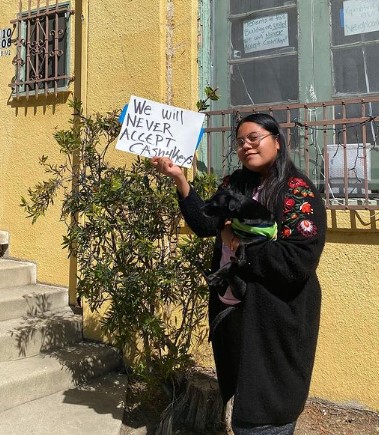 Cooperativas de Trabajadores Agrícolas
La Buena Esperanza: 40 hogares

San Jerardo Cooperative: 60 hogares 


                                                                  



                                                             			La Cooperativa Santa Elena: 100 hogares
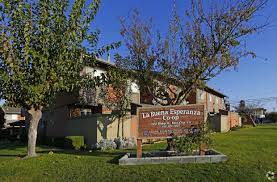 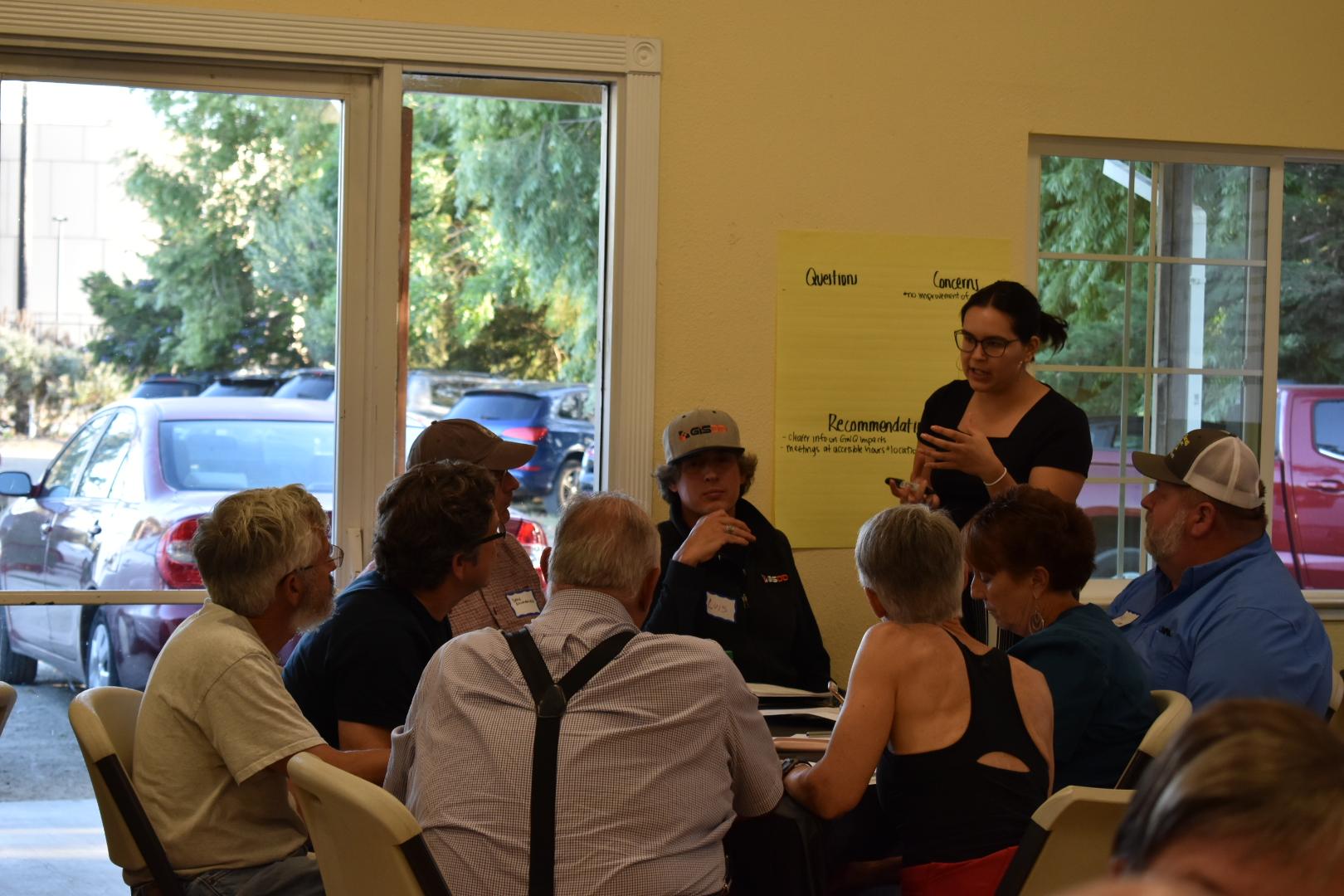 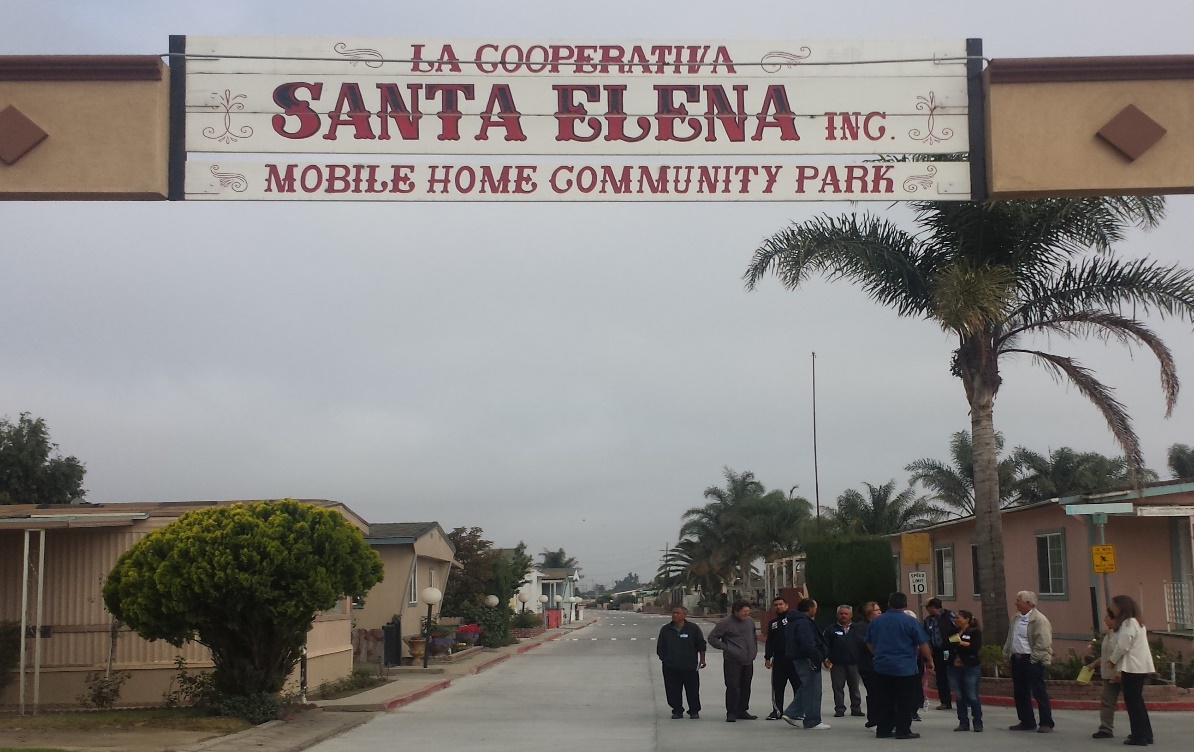 [Speaker Notes: Farmworker Coops in Salina’s valley.  Mid 1080s. Pre co-op= No sewage, dirt roads, very rundown. All continue to thrive today.  Farmworker Housing Co-ops
Were formed in conjunction with Cesar Chavez & UFW reforms
.]
Comunidades de casas prefabricadas
ROC Whiteboard Videos - ROC USA®®
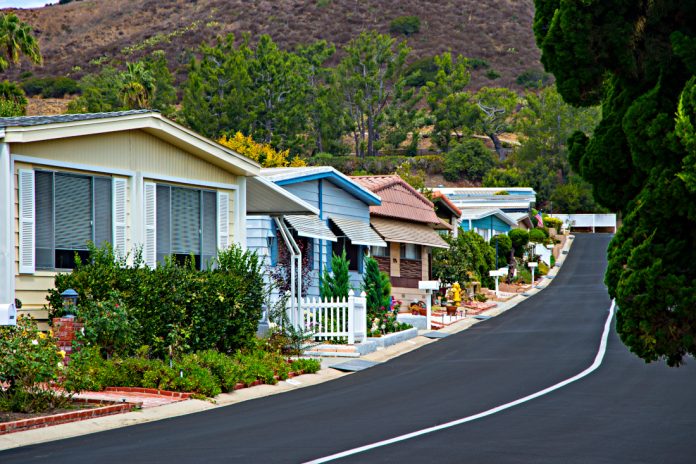 Casas prefabricadas = Propiedad dividida
Las Casas Individuales son propiedad de los Residentes

El terreno y las mejoras son propiedad de un arrendador:
Inversores o
Propietario benévolo:
Cooperativa de Residentes
Corporación sin fines de lucro o
Gobierno local
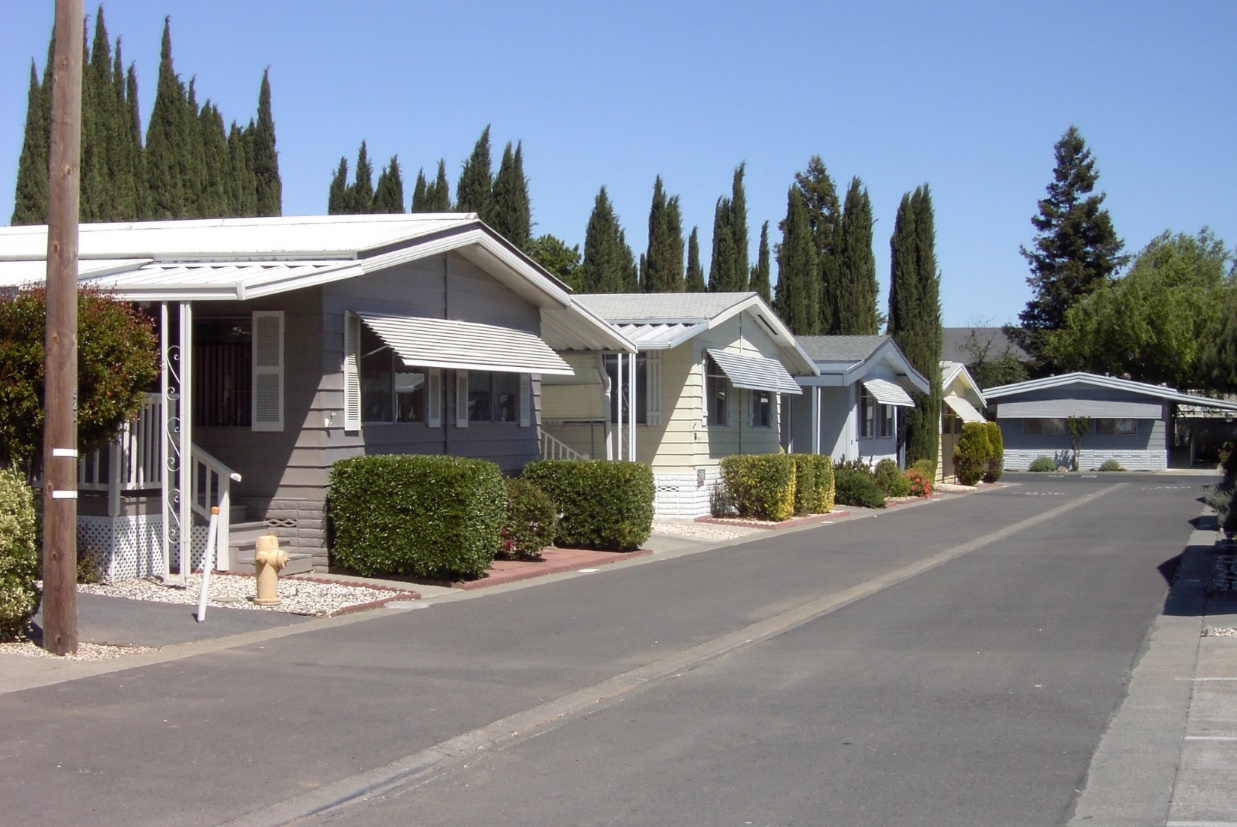 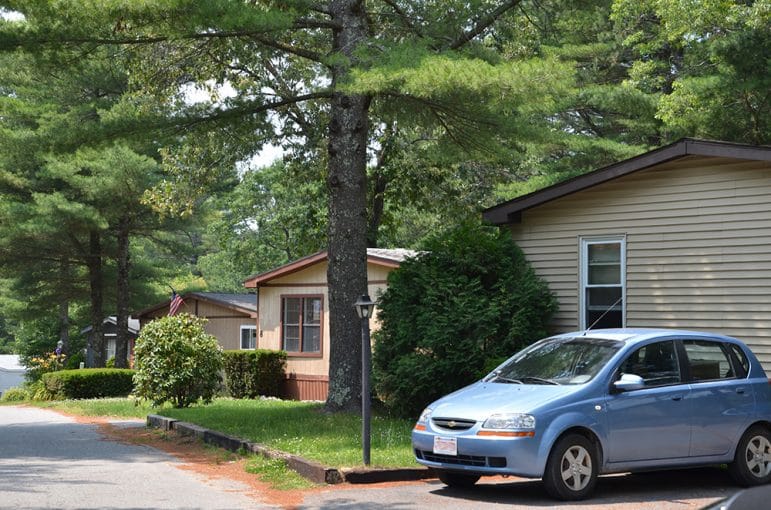 "Uno de los grandes impulsores para ganar dinero es la capacidad de aumentar el alquiler... Si no los tuviéramos como rehenes, si no estuvieran atrapados en esas casas en los lotes de casas móviles, sería un panorama completamente diferente".
                    - Frank Rolfe, MHP investor & co-owner Mobile Home University
                       (Oliver,2019)
¿Por qué los inversores  
¿Compran casas prefabricadas?
[Speaker Notes: Manufactured homes are NOT Mobile—Very difficult to relocate. Even when they are the moving cost is prohibitive.
Rolfe is co-owner of 6th largest MHP business in the nation]
El programa CaliROC de CCCD pertenece a una red que presta servicios en 22 estados, con 270 comunidades propiedad de residentes que representan más de 19,000 sitios de viviendas
Fuentes de financiamiento para la compra de parques
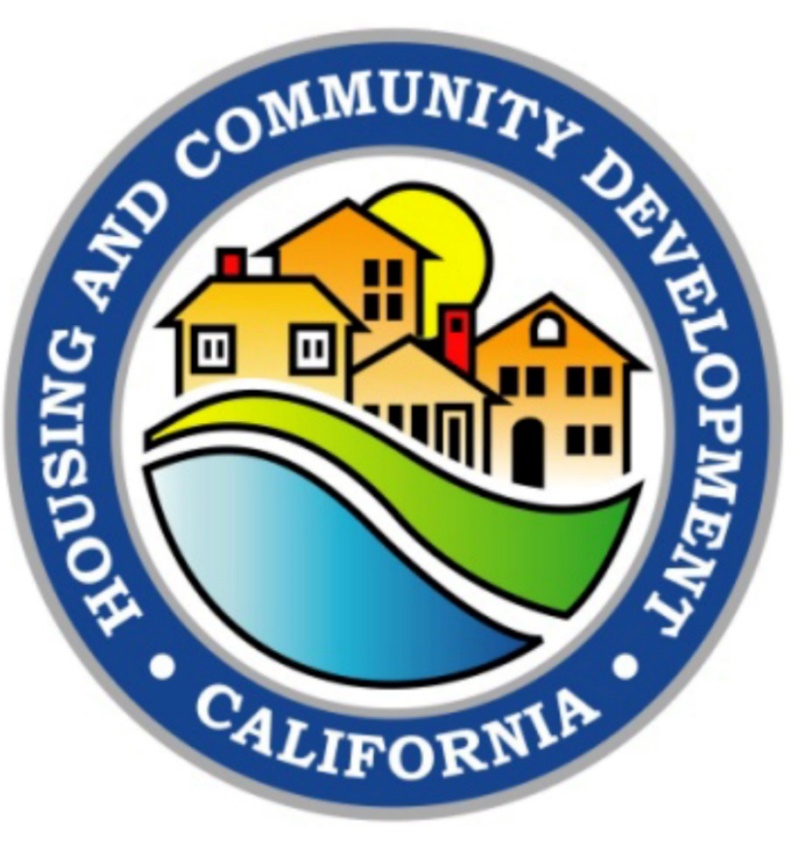 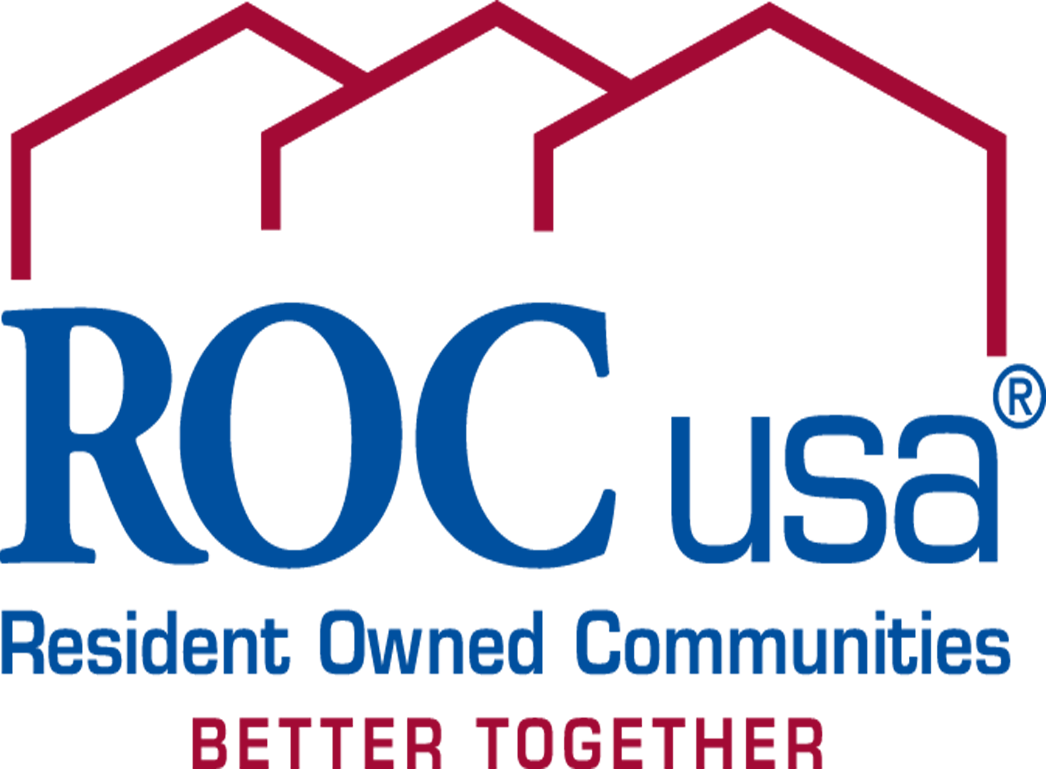 ROC USA Capitol: CDFI Lender
MPPROP/MORE
MORE (Prev: Mobilehome Park Rehabilitation and Resident Ownership Program
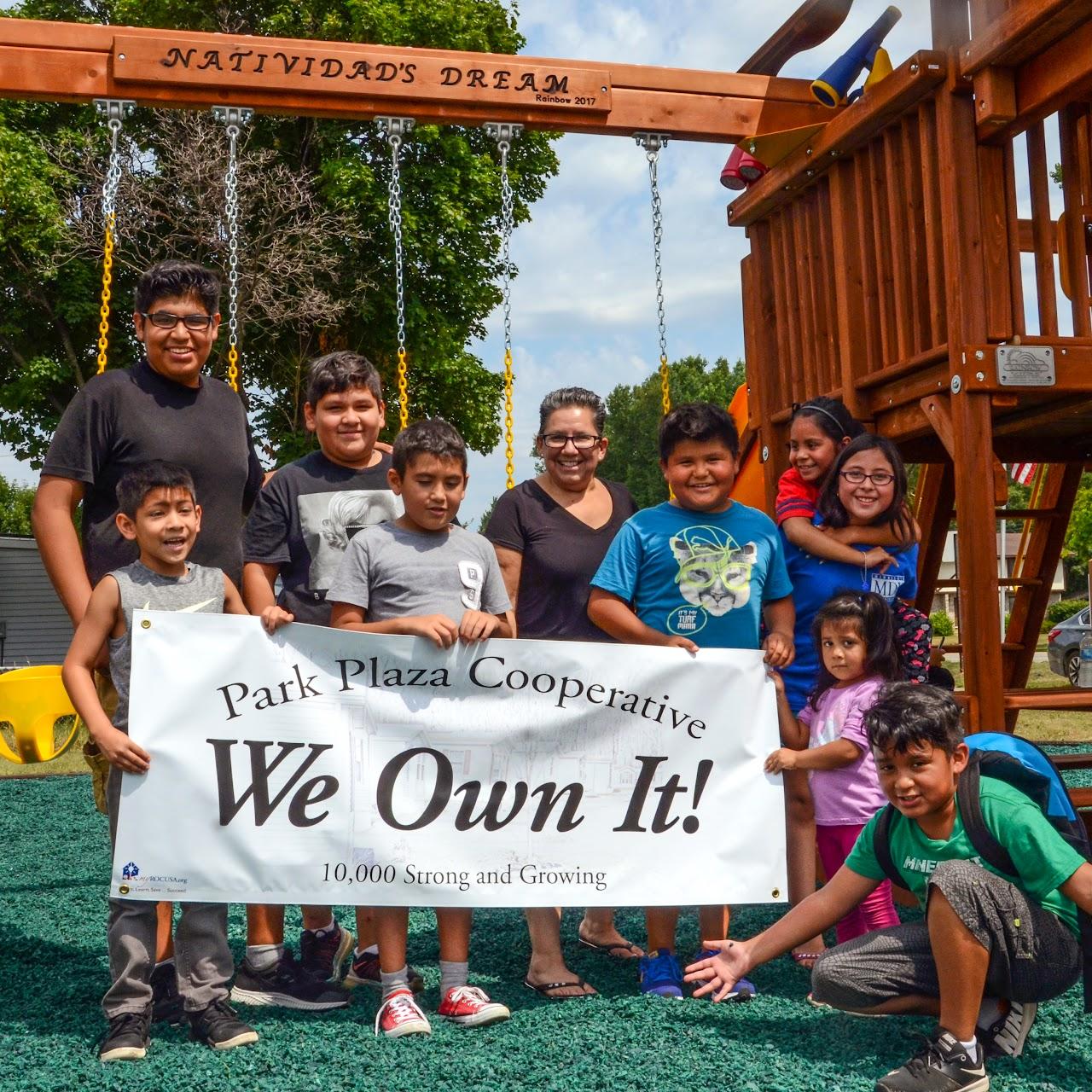 LEHC: CÓMO FUNCIONA
Los residentes forman una Corporación Cooperativa para comprar y operar el parque 
 Finanzas: La cooperativa asegura una "hipoteca general" sobre todo el desarrollo
 Cada Residente/Miembro compra una "acción" de membresía en la corporación LEHC
 Los miembros pagan una cuota mensual del sitio/alquiler del lote para cubrir los gastos hipotecarios y operativos
[Speaker Notes: LEHC=Non-profit corp’n      LEHS is governed by CA legislation    ROC USA requires low share price     
 Law puts cap @ 10% per year; ROC requires no equity
Owner occupied– Rentals only for those in park @ COE; grandfathers – when sold MUST be owner & coop member
Sale Restriction=To prevent speculation, LEHC law doesn’t allow individual members to benefit to sale of entire – must sell to another coop or non-profit]
Shady Lakes: Fresno, CA
60 Unidades
En su mayoría familias de trabajadores agrícolas
Los alquileres aumentaron más del 60% en 2 años desde la compra por    parte de los inversores
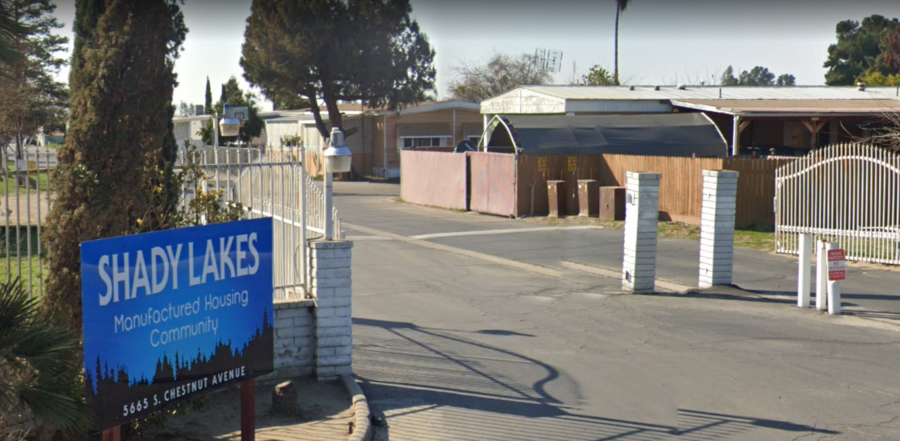 39
[Speaker Notes: Very challenging – Price of park results in continued high rent unless we can get subsidy.  Applying for HOME, Serna as we wait for new MORE program to open
Mariah Thompson with CA Rural Legal Assistance file lawsuit which slowed resale of the park.]
La diferencia cooperativa
Las cooperativas son un recordatorio... que es posible perseguir tanto la viabilidad económica como la responsabilidad social".
Ban Ki-Moon, on International Year of Co-ops, 2012
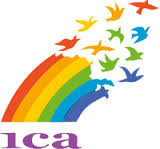 40
The Cooperative Difference
Cooperatives are a reminder… that it is possible to pursue both economic viability and social responsibility.”
Ban Ki-Moon, on International Year of Co-ops, 2012
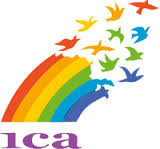 41
Josefina Aguilar
Directora Ejecutiva
South Bay Community Land Trust
Fideicomisos de Tierras Comunitarias
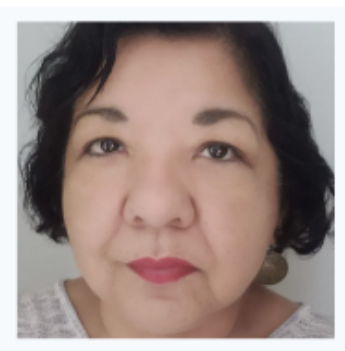 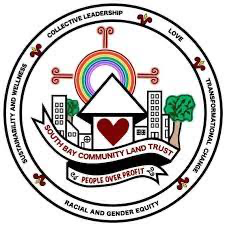 South Bay Community Land Trust
Constituida en 2019. ¡Primer CLT en SJ/SCC!
Misión: Adquirir y administrar bienes inmuebles para el beneficio de la comunidad, con el fin de combatir el desplazamiento, la especulación de tierras y el deterioro de la comunidad, y ampliar las oportunidades de vivienda y desarrollo económico para los residentes de bajos y moderados ingresos en el condado de Santa Clara.
Nuestra visión es comunidades inclusivas, lideradas colectivamente y de propiedad donde todos estén seguros, amados y alojados.
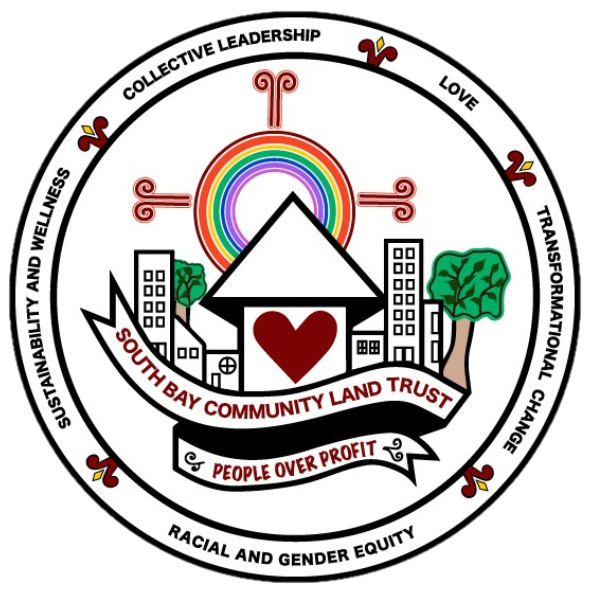 https://southbayclt.org
[Speaker Notes: At present, there are no other CLTs and very limited small-site development and preservation-oriented Community Development Corporations/Community Housing Development Corporations in Santa Clara County.]
https://southbayclt.org
¿Qué es un Fideicomiso de Tierras Comunitarias?
Un CLT es una organización sin fines de lucro dirigida por la comunidad que adquiere TIERRAS y las administra en FIDEICOMISO perpetuo para el beneficio de las COMUNIDADES de bajos ingresos para las generaciones venideras.

Vehículos para que los residentes de bajos ingresos obtengan viviendas asequibles permanentes, incluida la única oportunidad viable para ser propietarios de viviendas y construir activos.
Historia nacional y mundial de los CLT
Mesa Directiva / Board
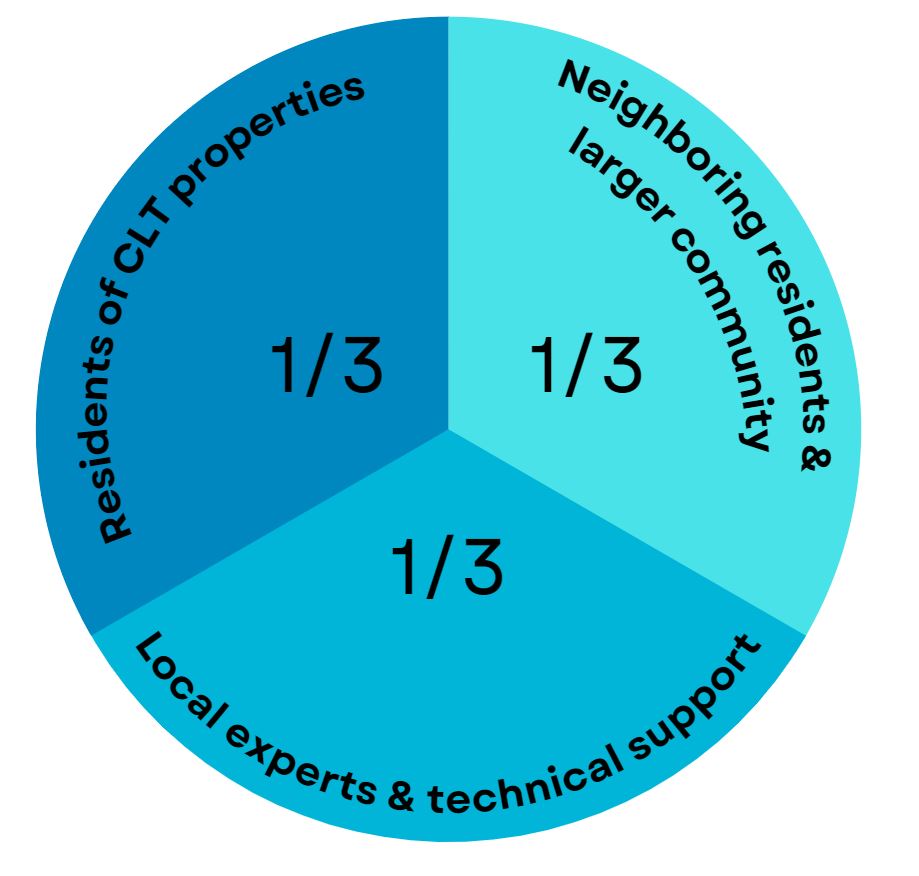 Residentes del fideicomiso
Residentes vecinos y comunidad en general
Expertos locales y apoyo técnico
https://southbayclt.org
[Speaker Notes: Community Land Trusts have unique governance structures & stewardship that ensure that land-use decisions are community-controlled and needs are community-defined. 
This structure ensures that low income residents and beneficiaries of the land trust’s programs have an equitable seat at the decision making table of the organization
what that looks like: board is ⅓ local experts | ⅓ residents of CLT properties | ⅓ neighboring residents - larger community]
¿Por qué la desmercantilización de la vivienda?
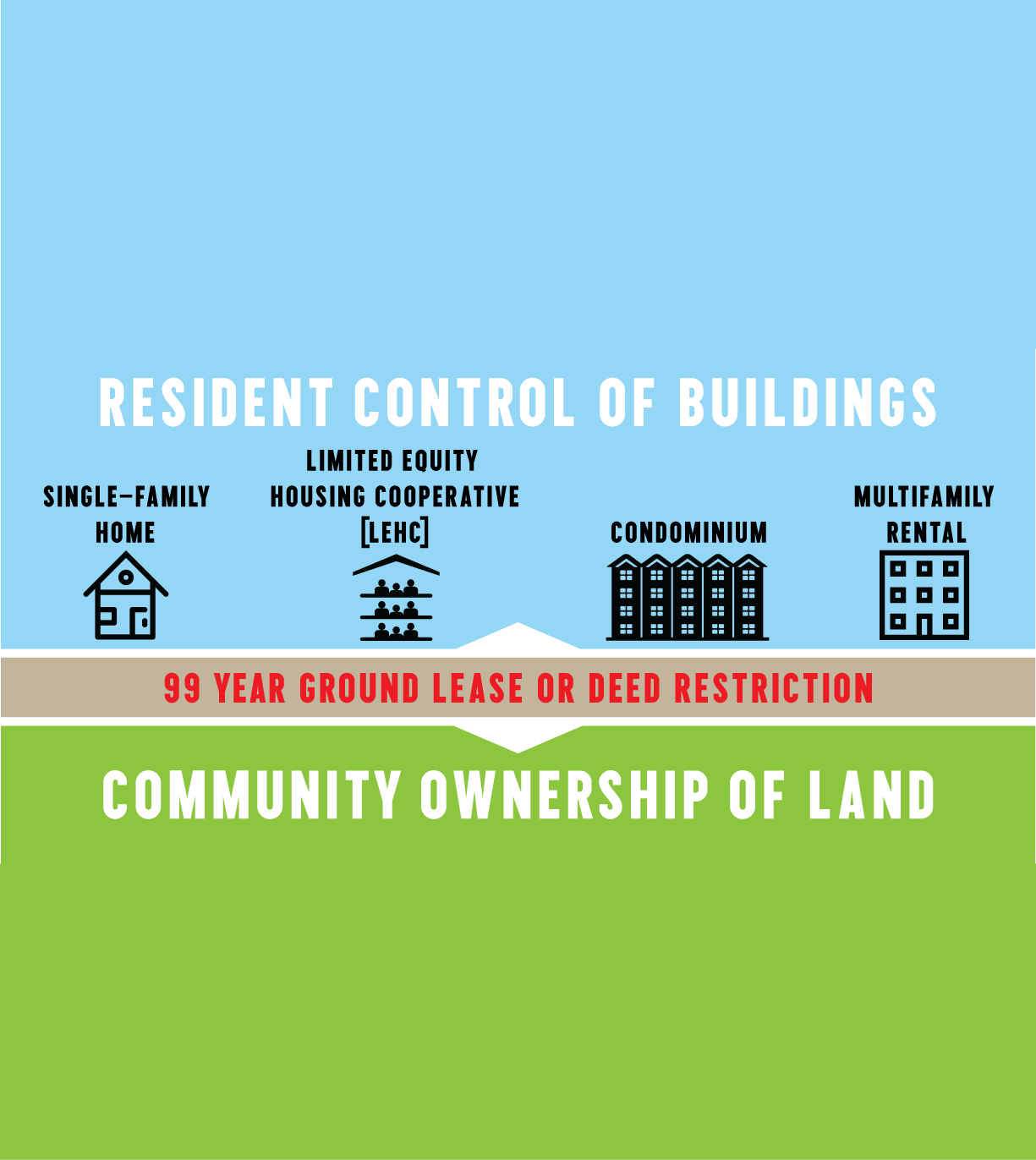 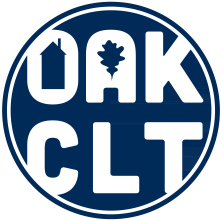 [Speaker Notes: CLT ownership of underlying land will preserve the buildings above in a state of permanent affordability, providing one of the few possible vehicles for low-income residents to obtain permanently affordable housing, including the only viable opportunity for home ownership and asset building. 

What is decommodification of land & housing? 
Housing (& land) is currently being seen as a commodity, meaning people sell it, keep it, or buy it for the sake of making profit.
Decommodifying land & housing means that the land and the uses on it are shielded from speculation by taking it off the private market (profit driven market) & placing it in 99-year ground leases or deed restriction
removes land & buildings from the profit-driven market to provide permanently affordable housing to communities historically marginalized due to income, status, gender & race.
decommodification of land ensures communities can’t get priced out or evicted based on market influences
While we have focused so far on discussing the creation of affordable housing, the community land trust is a very flexible model, one that can be used across many types of land uses from creating community or co-op daycare facilities, healthcare centers, community gardens, recreational and cultural facilities etc.  
BUT the main point, however, is that the community land trust retains ownership of the land to ensure that it always serves a community purpose.]
Valores de CLT de South Bay
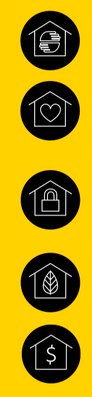 Control de la comunidad
Accesibilidad e inclusión
Estabilidad a largo plazo y protección contra el desplazamiento
Salud y Sostenibilidad 
Permanentemente asequible
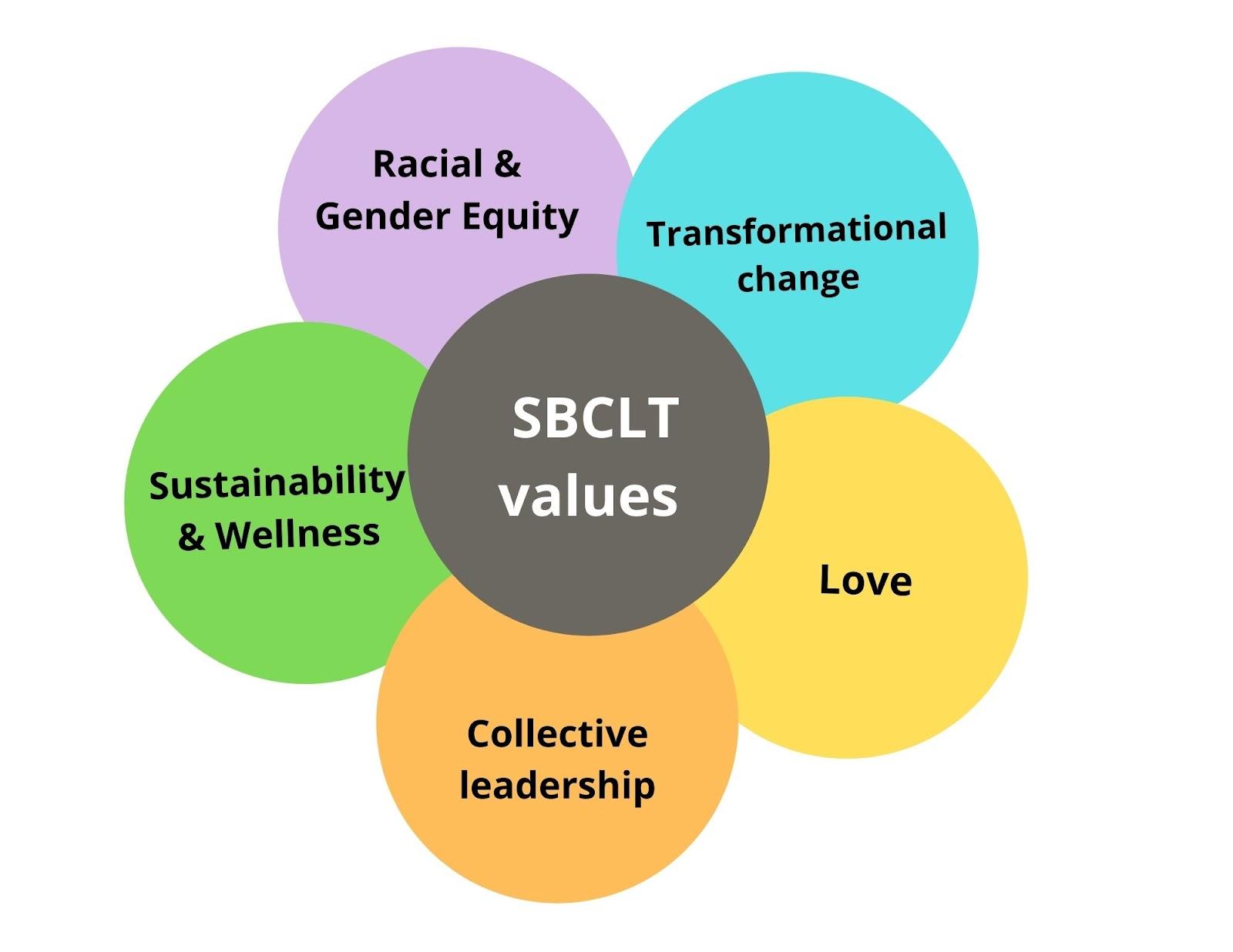 1/3
1/3
https://southbayclt.org
[Speaker Notes: staying true and centering our values in the development we want to see in our communities.]
Quiénes somos
9 miembros activos de la junta directiva
4 empleados a tiempo completo (30 horas) 
Directora Ejecutiva
Co-Director Operativo
Co-Directores Organizadores (Inglés/Viet & Inglés/Esp)
2 Consultores técnicos
+15 voluntarios del comité
130+ personas en la lista de correo
Presupuesto: 
2019 - 2021: $250 - $125,000
AF 22-23: $587,000
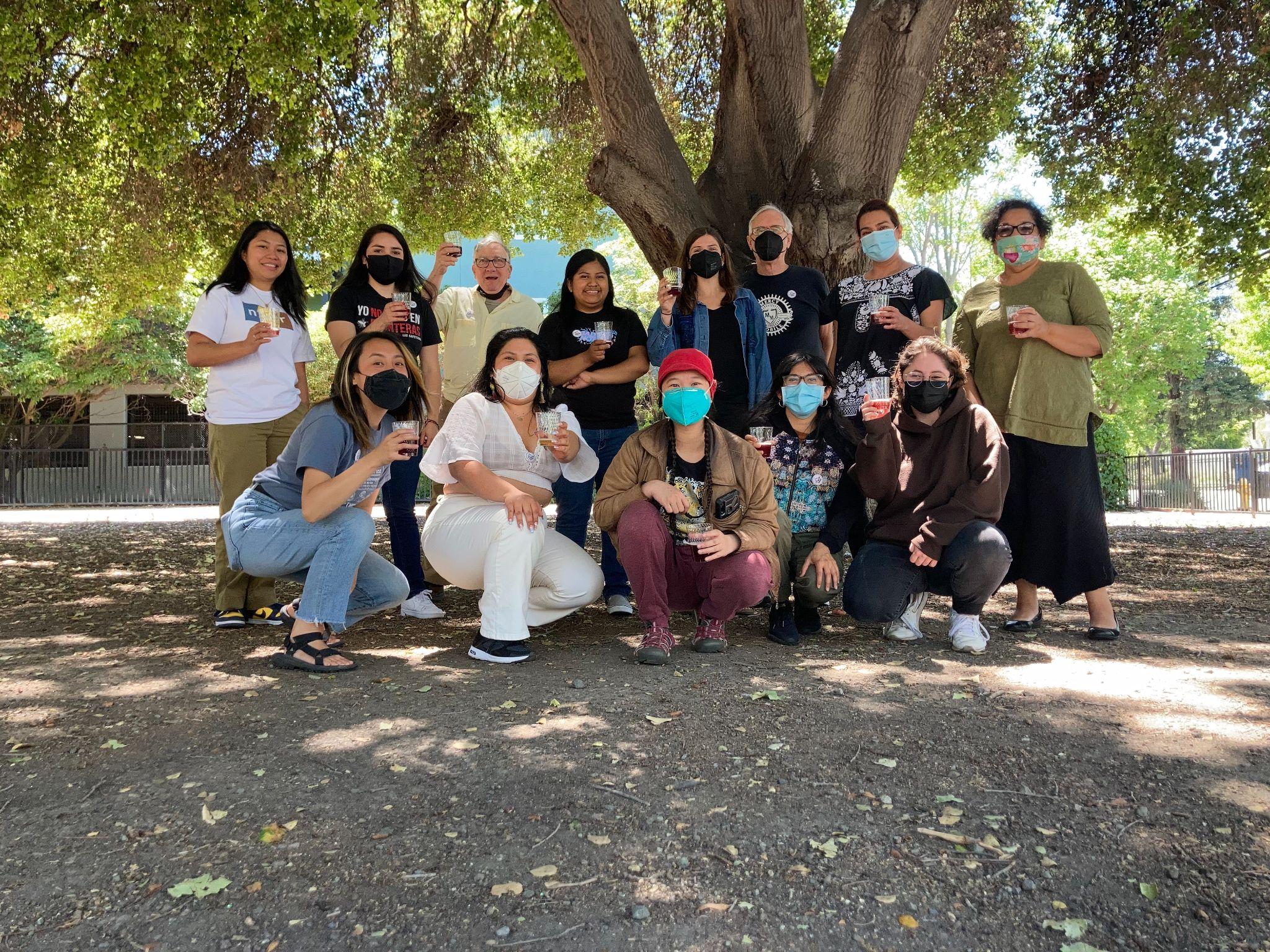 https://southbayclt.org
[Speaker Notes: \]
Áreas de interés:
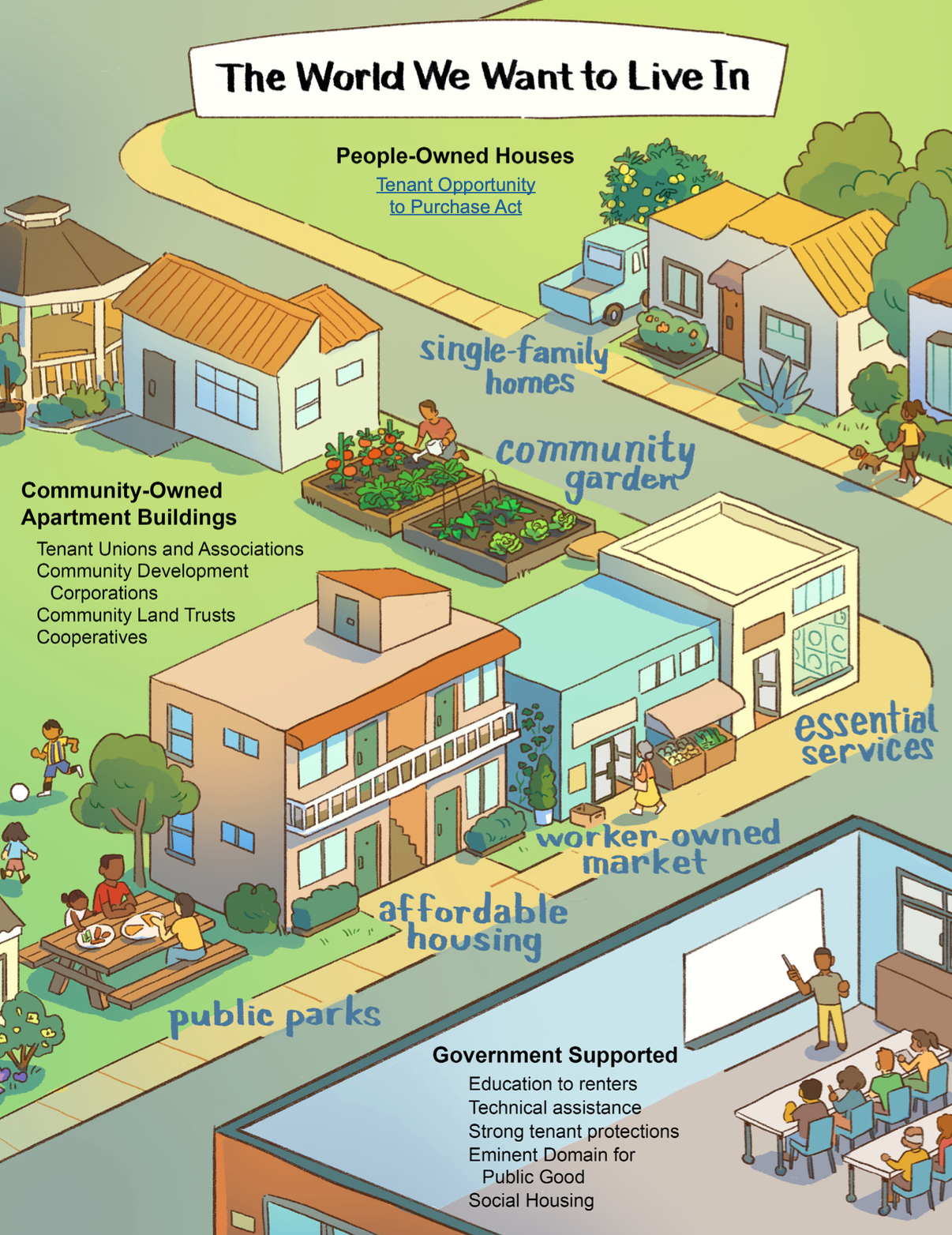 Organización de inquilinos
Participación comunitaria y educación sobre modelos de propiedad comunitaria
Adquisición de terrenos/propiedades
Promoción de políticas

Socios comunitarios:
SV De-Bug, SOMOS Mayfair, Silicon Valley Law Foundation, LUNA (Latinos United for a New America)
Preservación del entorno
•La conservación es más económica y sostenible que la construcción nueva (HUD Office of Policy and Research Development, 2013)
•La preservación no cuenta con fondos suficientes en todos los niveles: federal, estatal y local
•El aumento de los precios de la tierra hace que el desarrollo de viviendas asequibles sea más caro para todos los modelos (Harvard Joint Center for Housing Studies, 2019)
•A diferencia de las viviendas inclusivas, los CLT pueden proporcionar viviendas asequibles a perpetuidad (Lincoln Institute, 2012)
•La preservación es también una de las mejores estrategias de prevención del sinhogarismo: importancia de las estrategias previas
Primera Adquisición de Propiedad: Reed Street
4-plex, la mayoría de los veteranos con vales de vivienda de apoyo
Relación con el propietario
$1.6 millones para comprar una propiedad
Será la PRIMERA propiedad comunitaria bajo el modelo CLT en San José
El jueves 28 de abril de 2022, ¡SBCLT CUMPLIÓ CON LA META DE RECAUDACIÓN DE FONDOS!$500k+ raised from
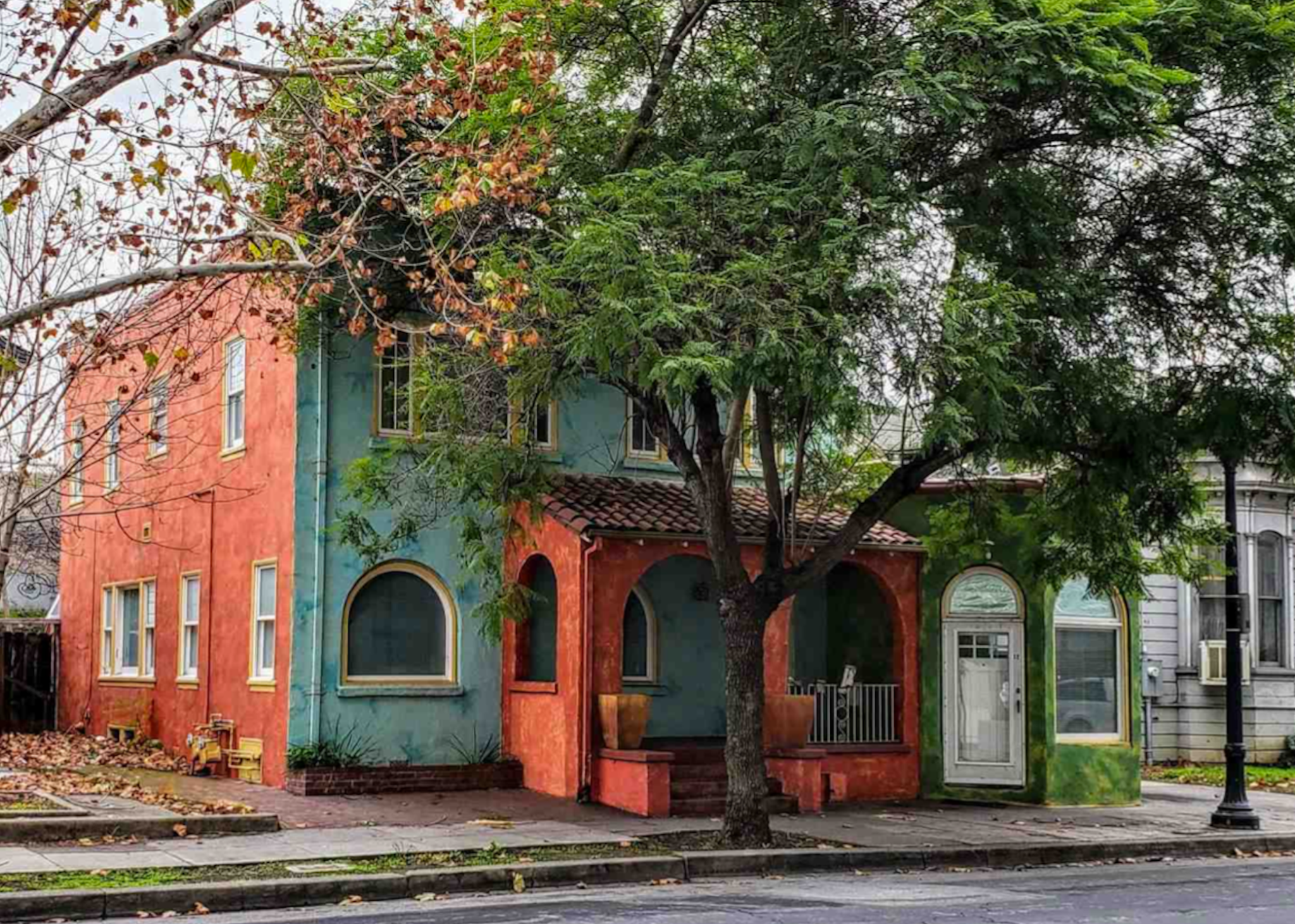 [Speaker Notes: More economical than new construction, for which there is inadequate funding, preservation also reuses buildings, takes advantage of existing public infrastructure, conserves green space, and reduces utility costs and greenhouse gas emissions.]
A largo plazo: Estabilidad y compromiso del vecindario
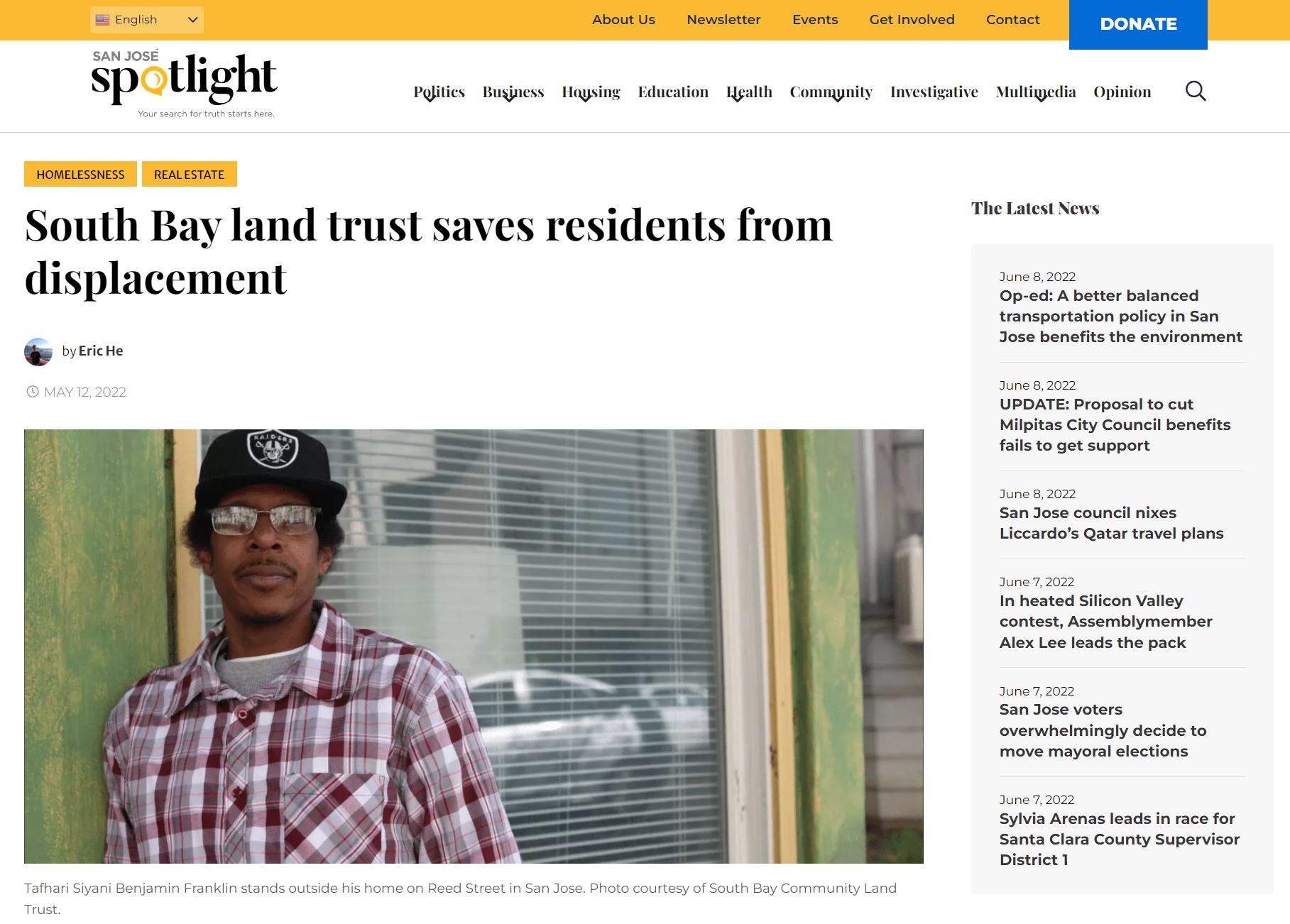 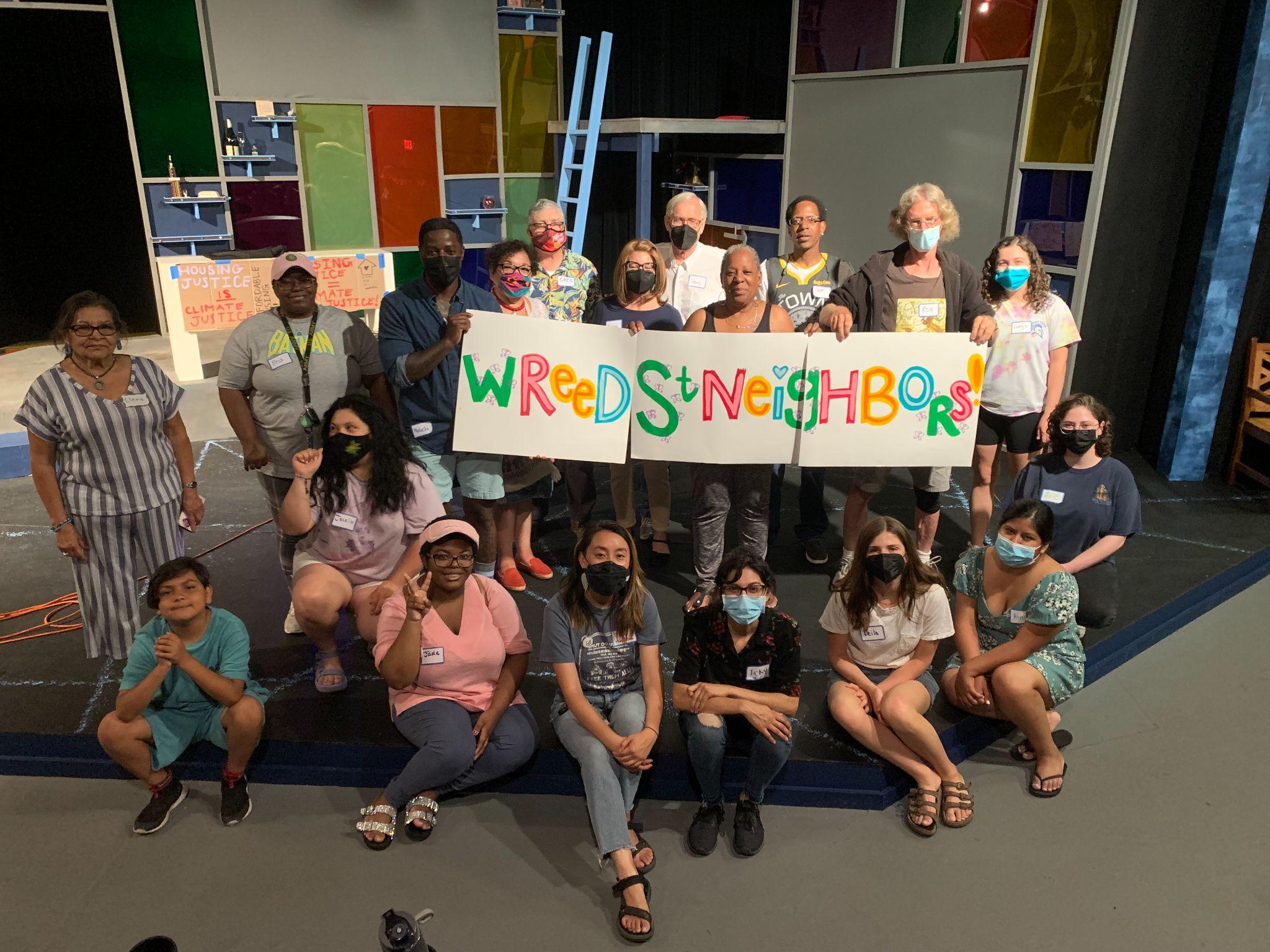 https://southbayclt.org
[Speaker Notes: beyond residents at one property
goal: stabilizing whole neighborhoods and communities…]
Haciéndolo posible: financiación
Gobierno
Filantropía
¿Cómo se utilizan los fondos?
Local
Estatal
Nacional
Subvenciones
Cimientos
Donaciones
Financiación operativa (es decir, personal, contratos))
programas comunitarios, estipendios
Adquisición, rehabilitación, mantenimiento (construcción) de inmuebles
Comunidad
Instituciones financieras
Donaciones
Cuotas de los miembros
Voluntarios
Padres
Bancos
CDFIs
Préstamos
https://southbayclt.org
[Speaker Notes: Funding (where does $$ come from, where does it go?)
CDFI: institución financiera de desarrollo comunitario(community development financial institution)
letting them know the city is passive and we need help pressuring them to support in funding this. We are accountable to community first]
La financiación se destinaría a...
Capital de adquisición
Desarrollo de capacidades internas/dotación de personal
Consultores de asistencia técnica
¡Manténgase en conecto!
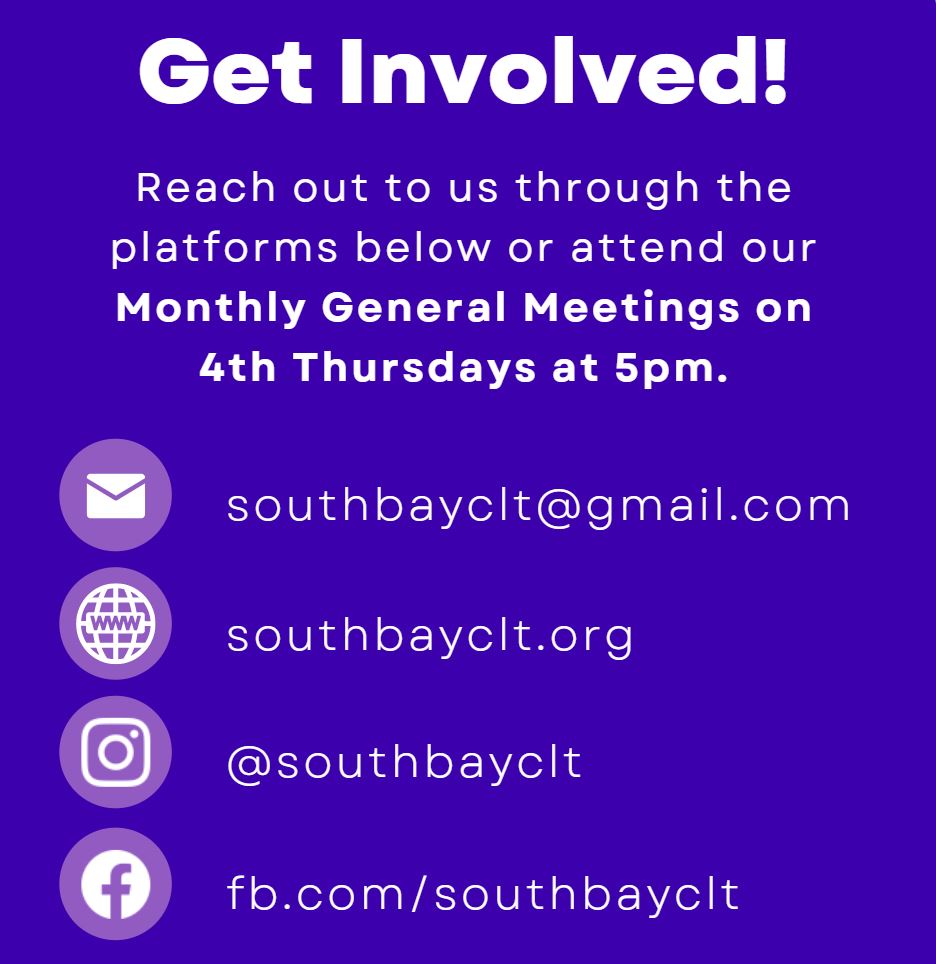 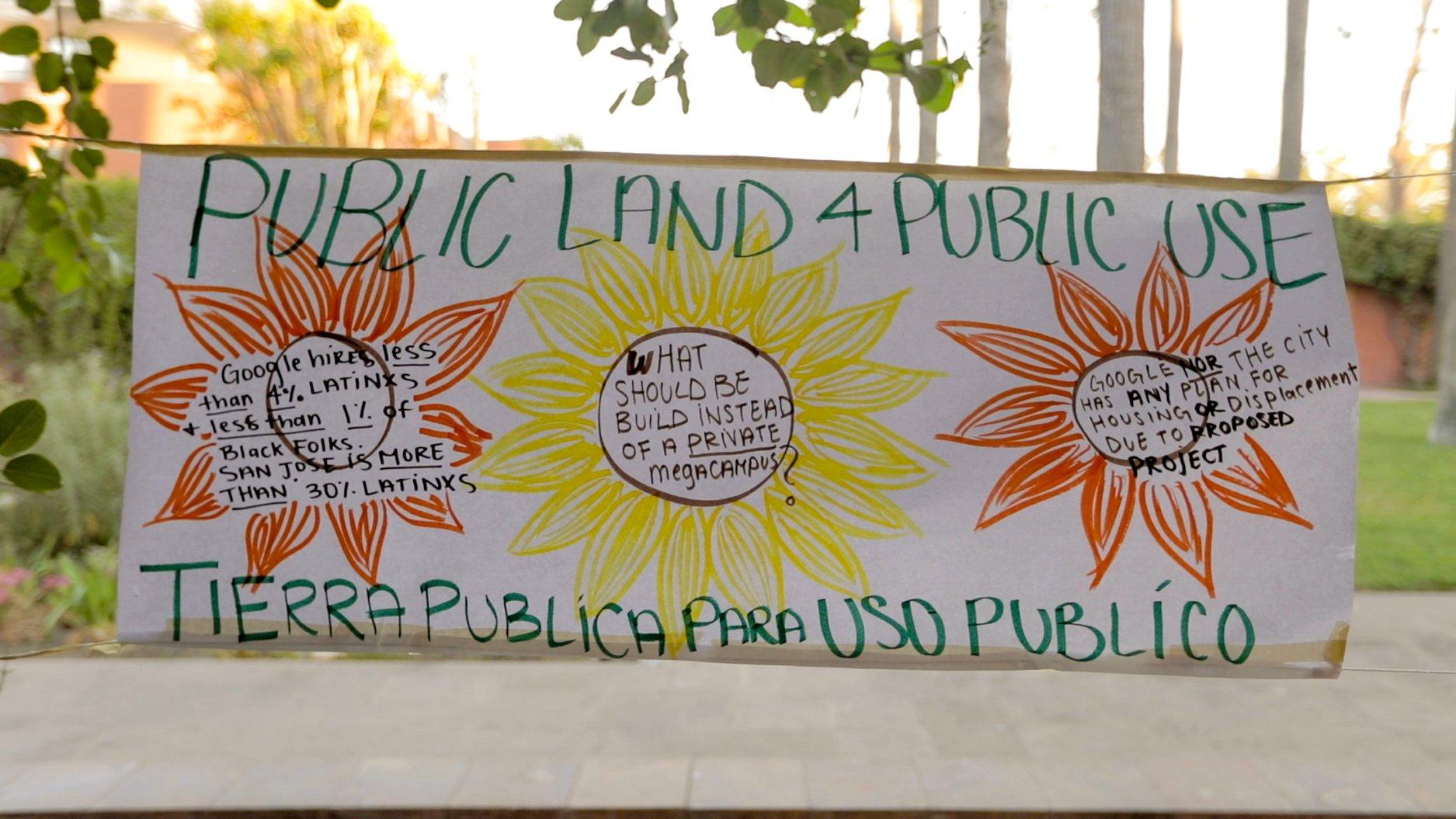 ¡Regístrese en la lista de correo y / o sea voluntario! tinyurl.com/SBCLTjoinus
Q&A
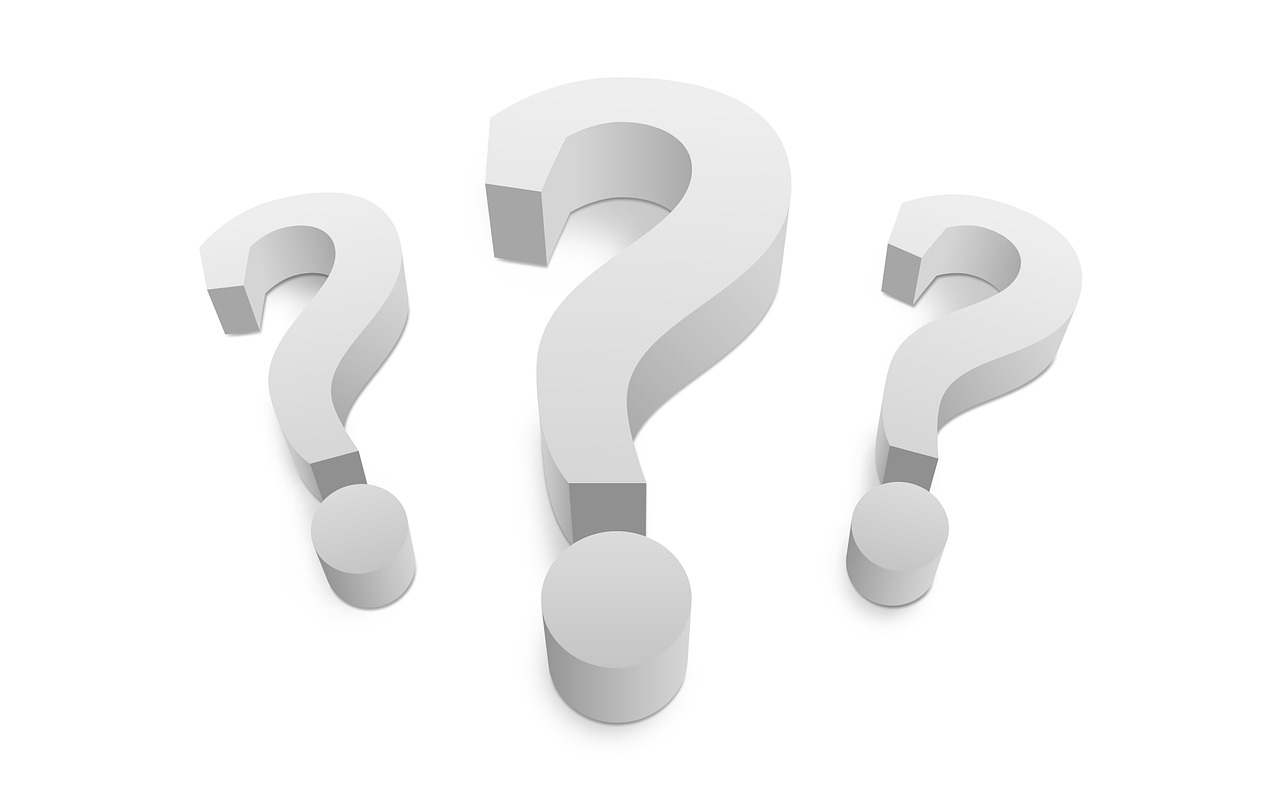 Pausa
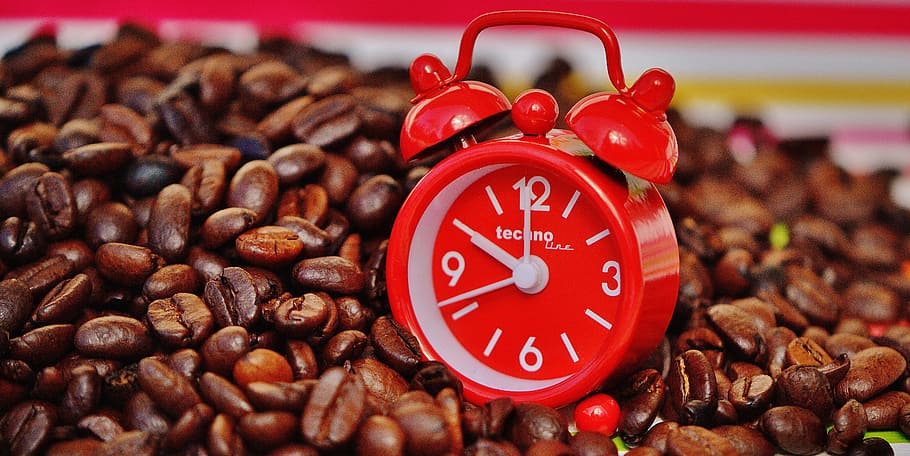 15 minutos
¿Cómo se relaciona el material del presentador con su trabajo actual?
¿Qué podría necesitar discutir o aprender que no estaba en las presentaciones, pero que es clave para sus esfuerzos por la apropiación comunitaria?
¿Cuáles son las mayores barreras y/o preocupaciones internas y externas en su organización o comunidad para lograr la apropiación comunitaria?
Conversaciones en grupos pequeños para hablar de los modelos
Grupos Pequeños
Facilitadores: Nicole Celaya, Kim Thompson, Leo Goldberg, Lydia Lopez

Personas que toman notas: por decidirse
Compartir:
Comentarios y discusiones
Serie de Talleres del Valle de San JoaquinModelos de propiedad comunitaria
California CLT Network en colaboración con
 CNB Consulting
19 de enero 2023 
Valley Dream Center, Fresno
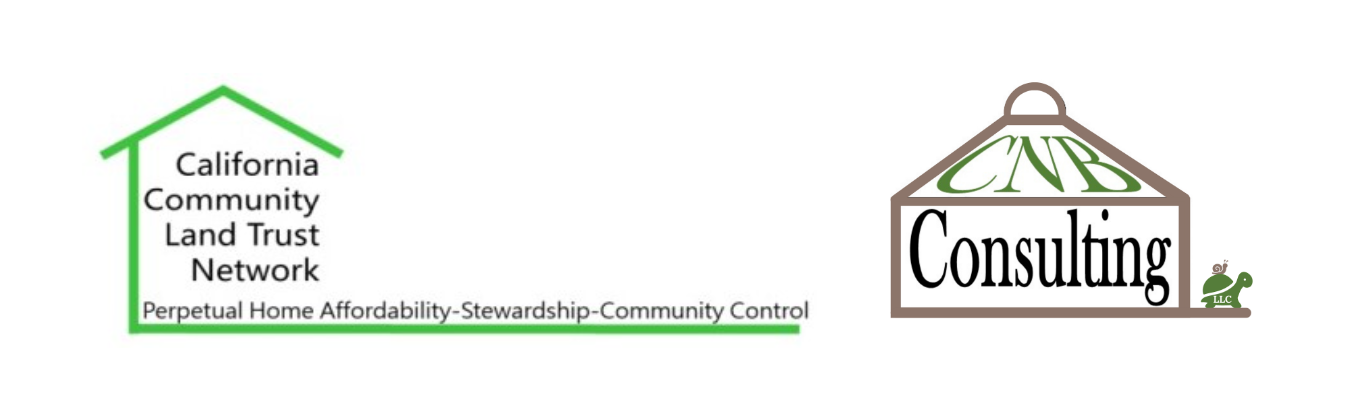 Próximos pasos: Talleres 2 y 3
[Tentativamente a través de Zoom]
13 de febrero: Fortalecimiento de las estructuras organizativas
20 de marzo: Colaboraciones con Gobiernos Locales
Retroalimentación
Para el próximo taller: Sus necesidades/sugerencias para futuros talleres (13 de febrero y 20 de marzo)
Por favor, denos su opinión sobre este taller
¿le gustaría tener otro taller presencial, como parte de esta serie de capacitaciones?
Cierre
24 de enero: Taller CLT 101, busque un correo electrónico de seguimiento con información de registro
Otros anuncios...